„Вся гордость учителя в учениках, в росте посеянных им семян.“Дмитрий Иванович Менделеев
Школьная газета  ФИДИУАГ
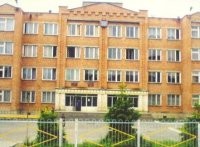 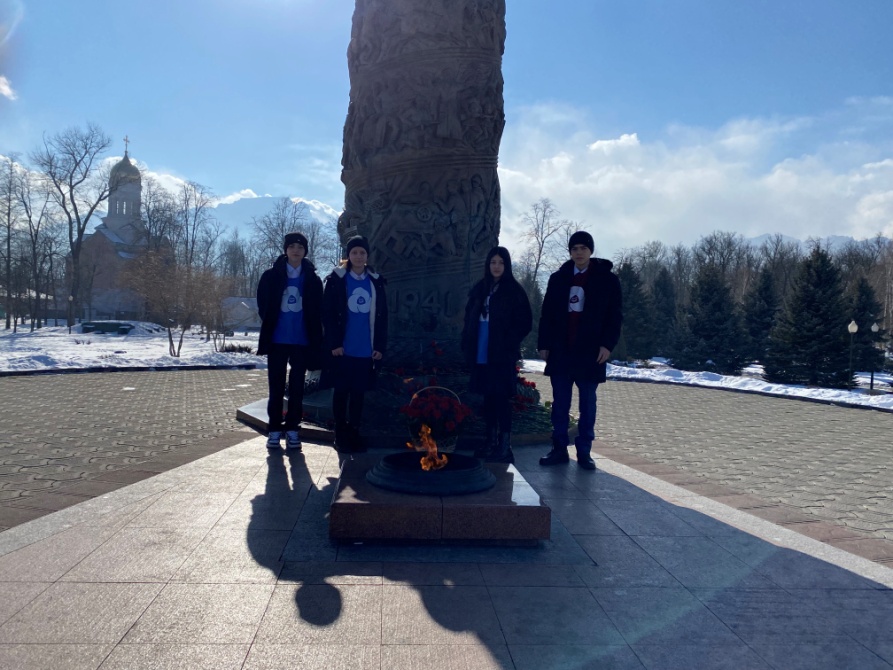 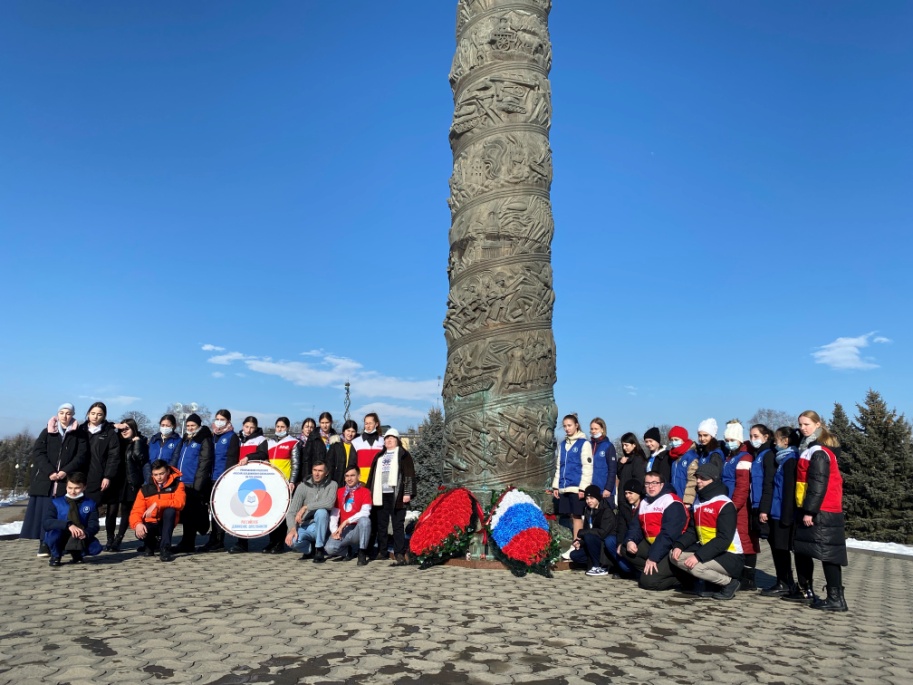 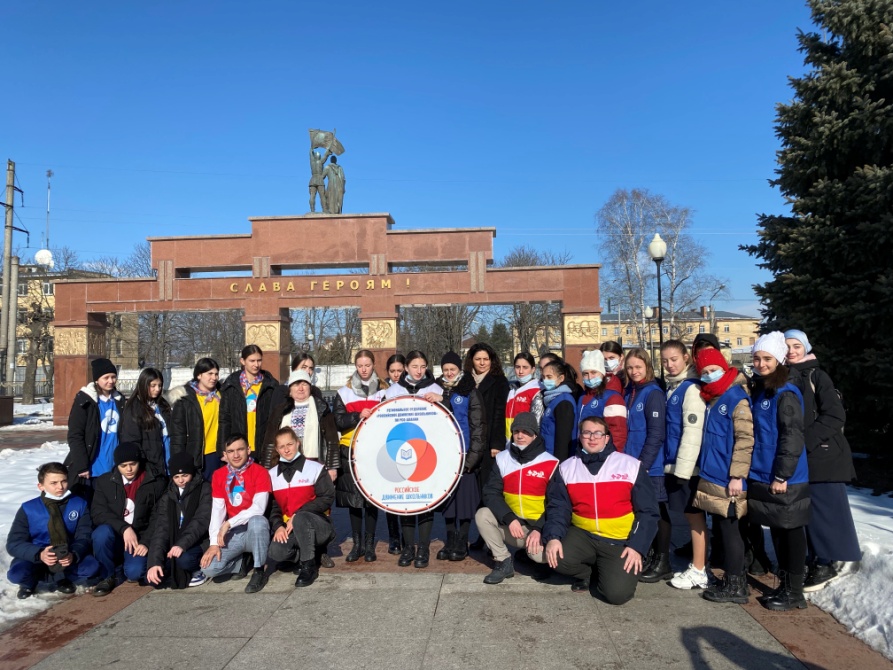 Открытие месячника оборонно-патриотической работы среди молодежи.
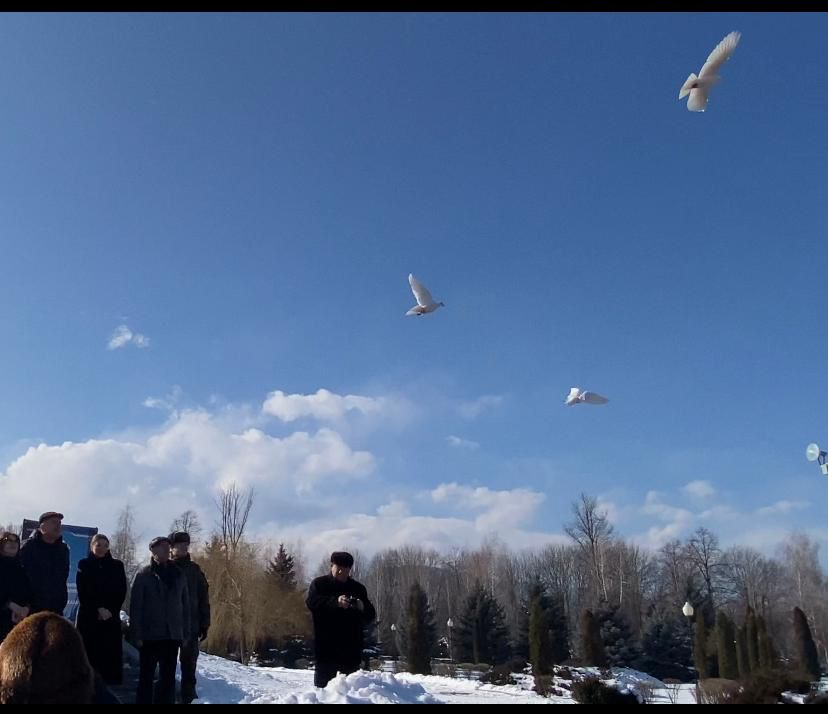 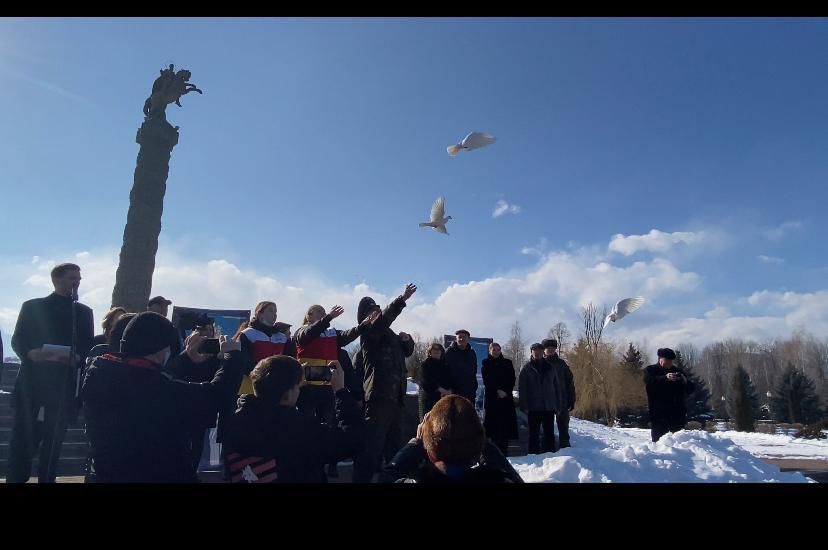 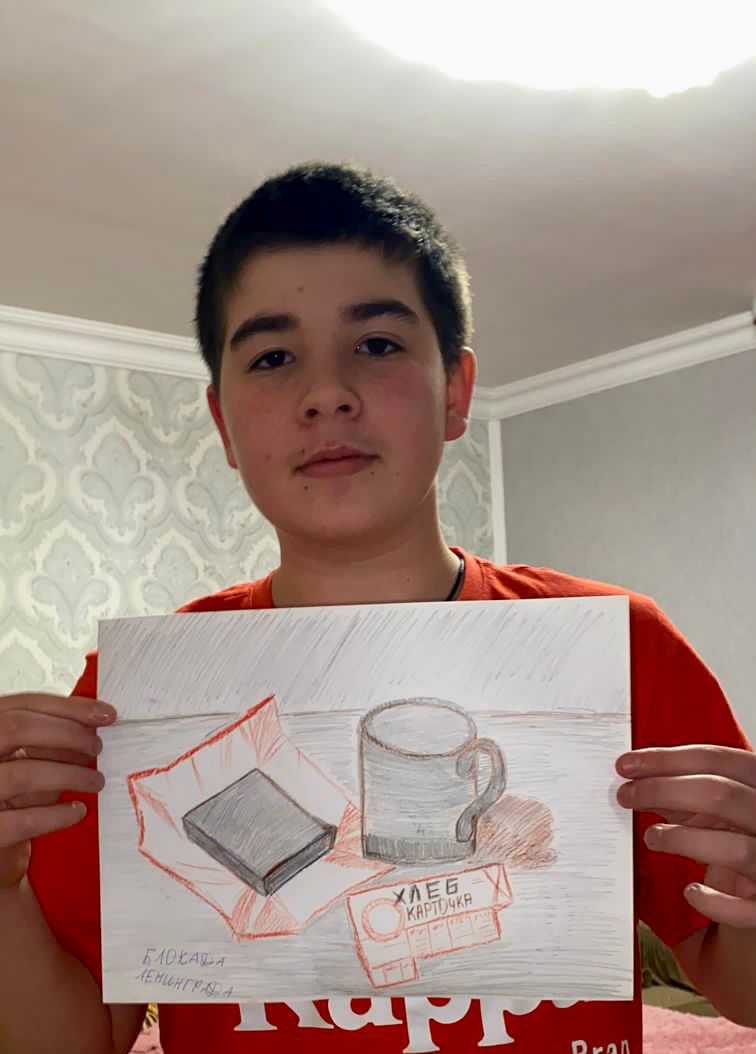 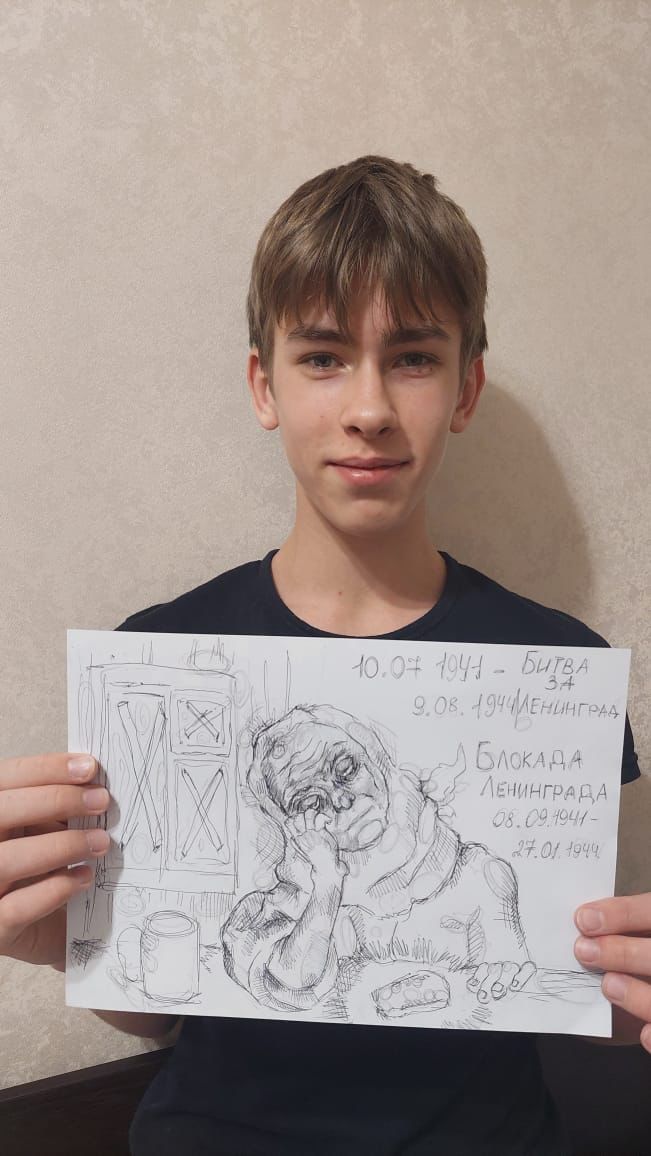 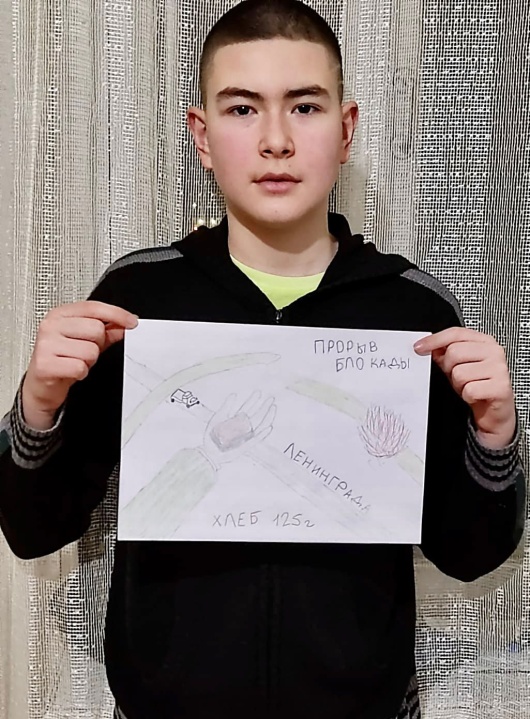 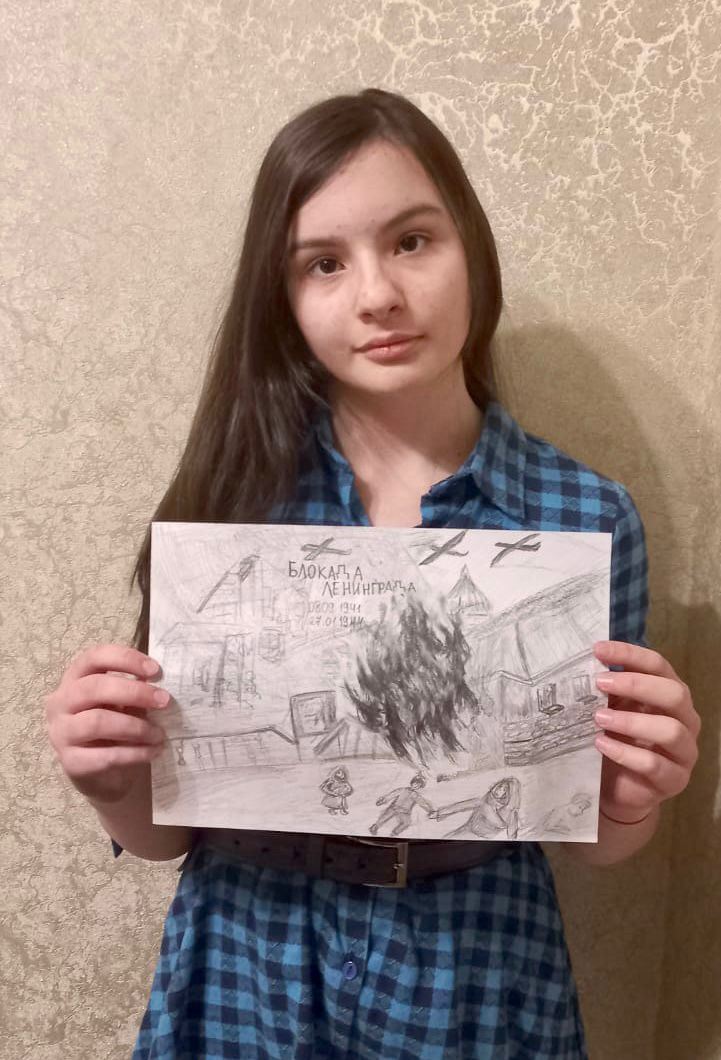 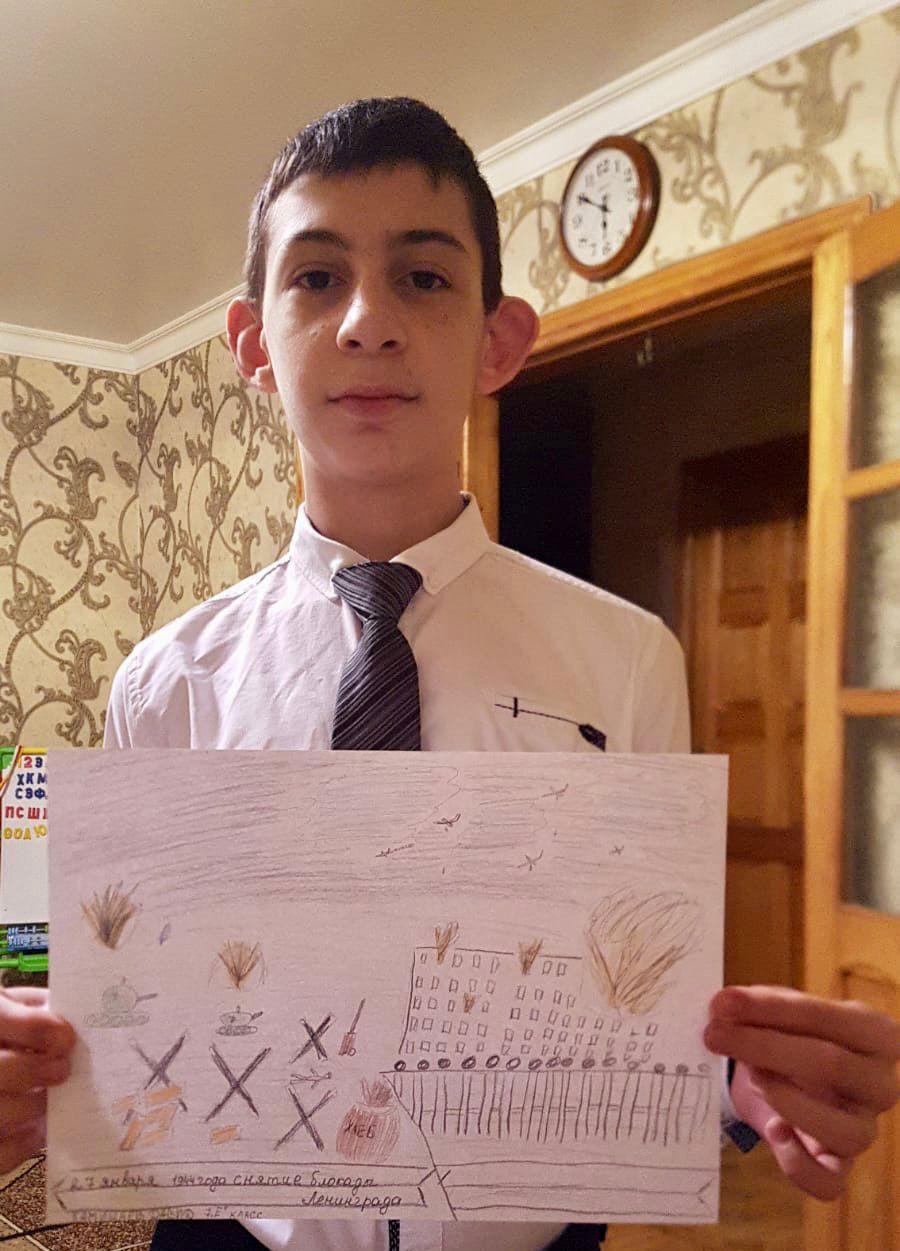 Ученики нашей школы присоединились к акции, призванной напомнить о мужестве жителей многомиллионного Ленинграда ,переживших блокаду, которая длилась 872 дня.
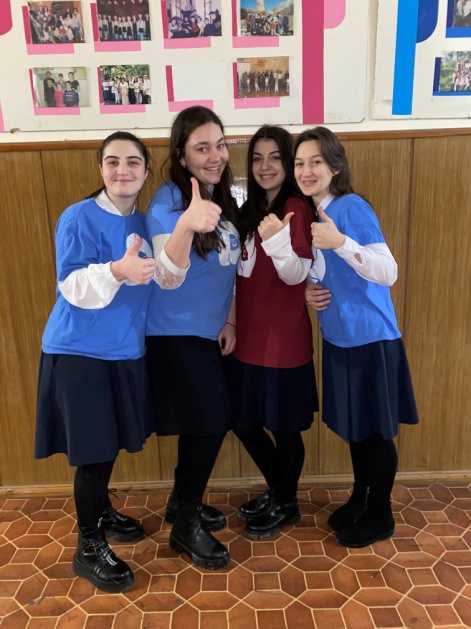 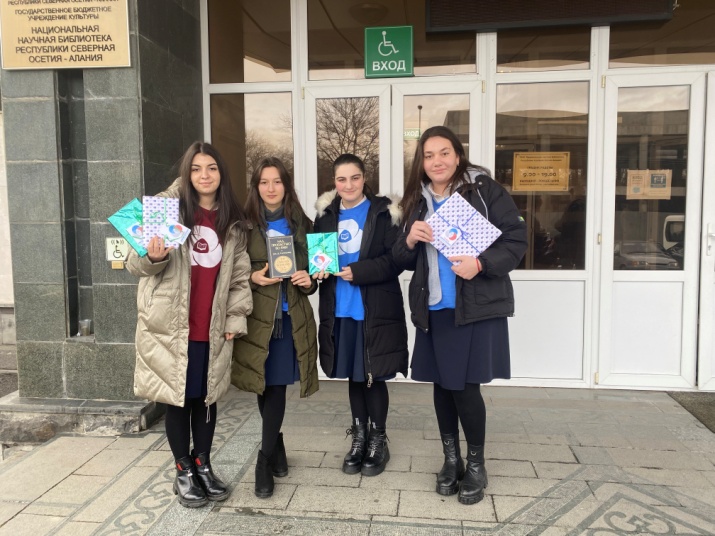 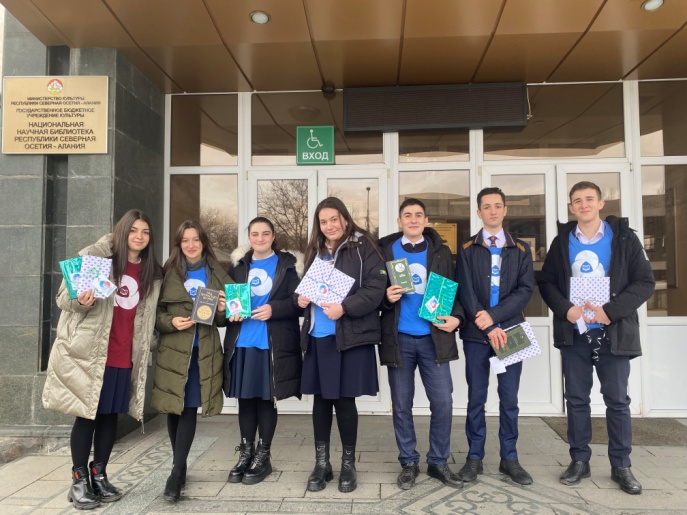 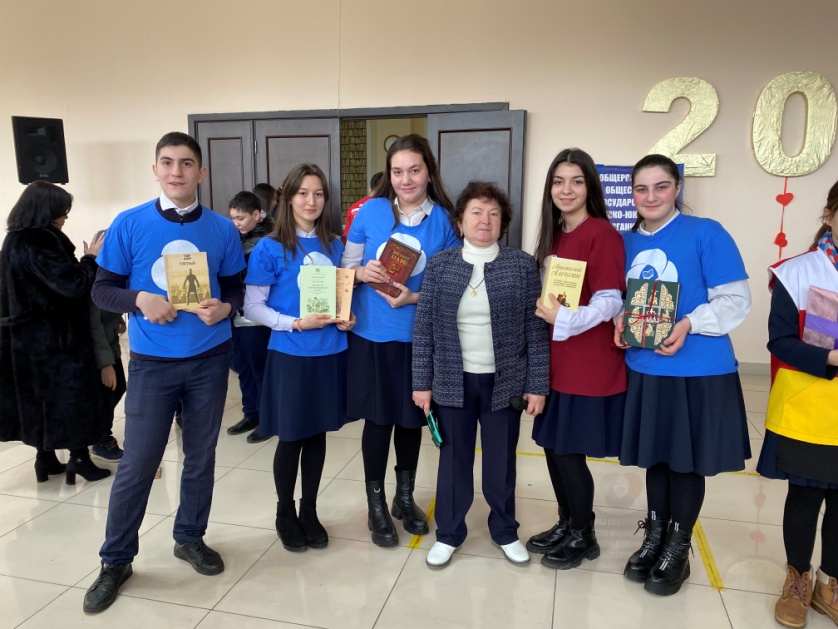 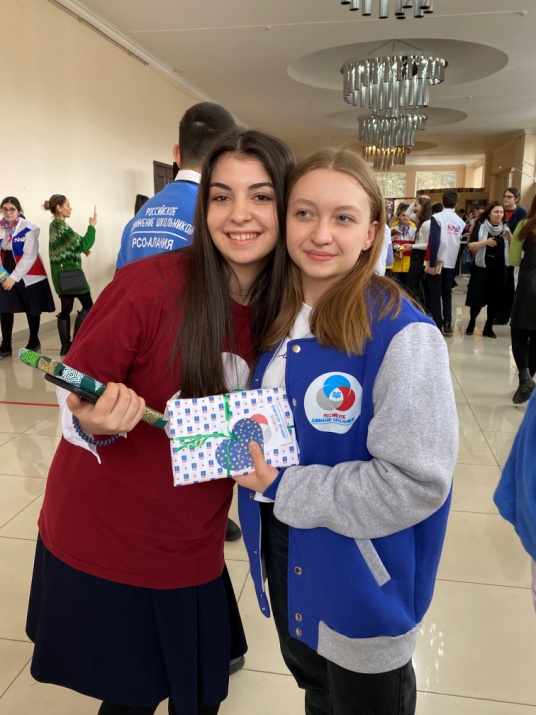 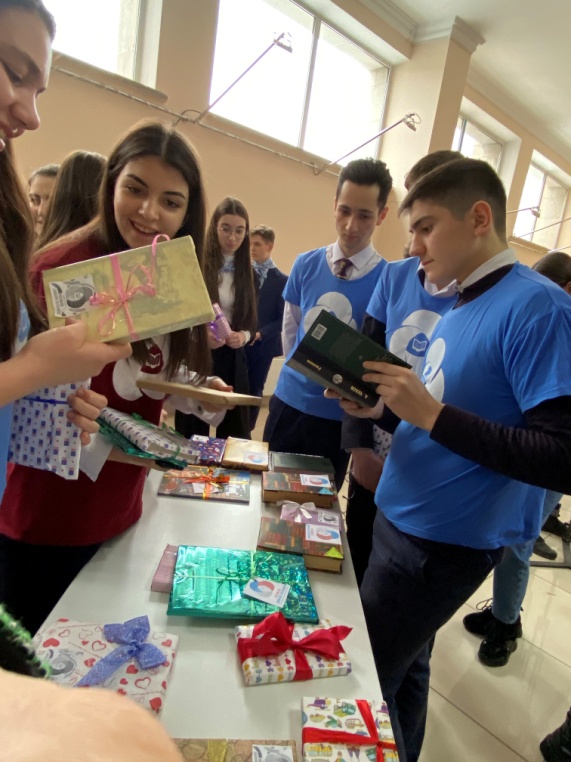 Активисты РДШ нашей школы приняли участие во Всероссийской акции, посвященной «Дню книгодарения»
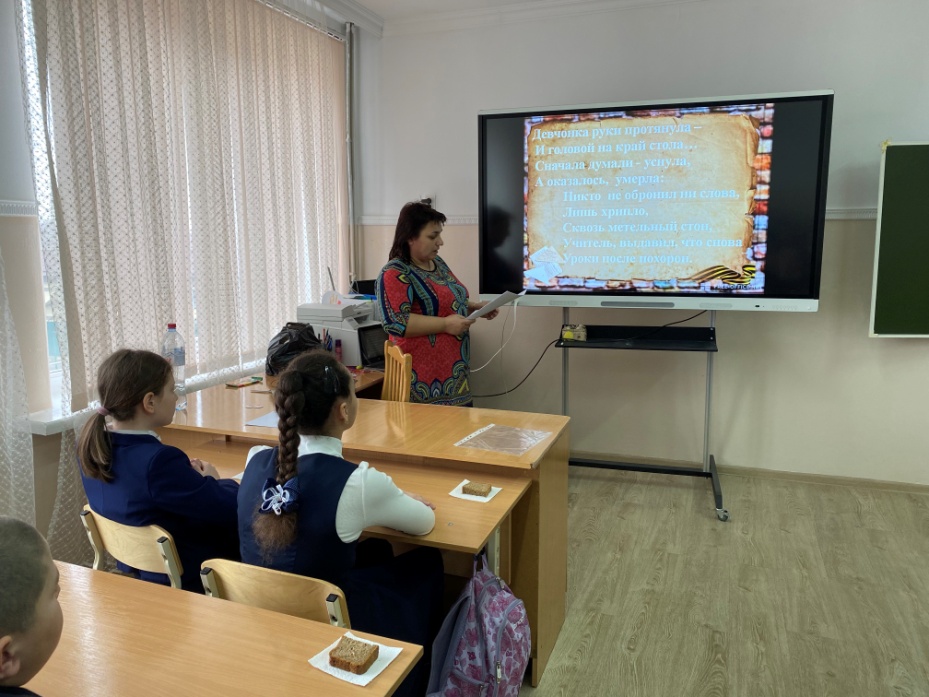 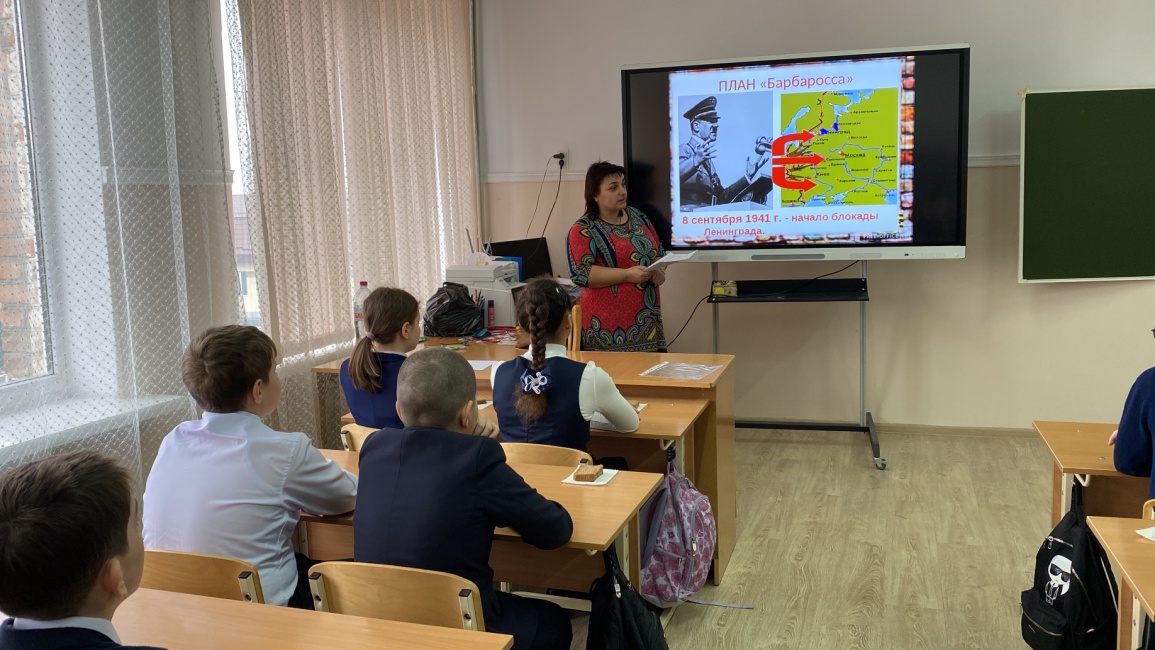 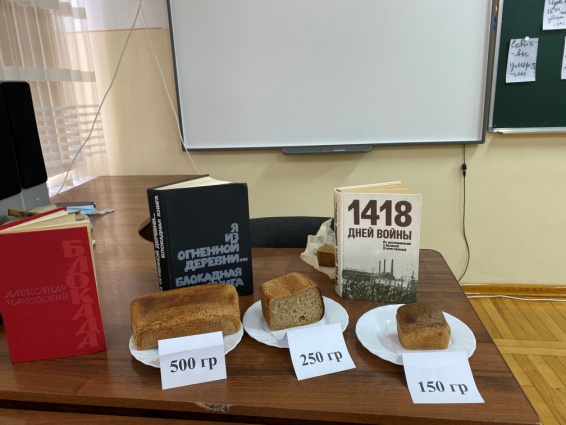 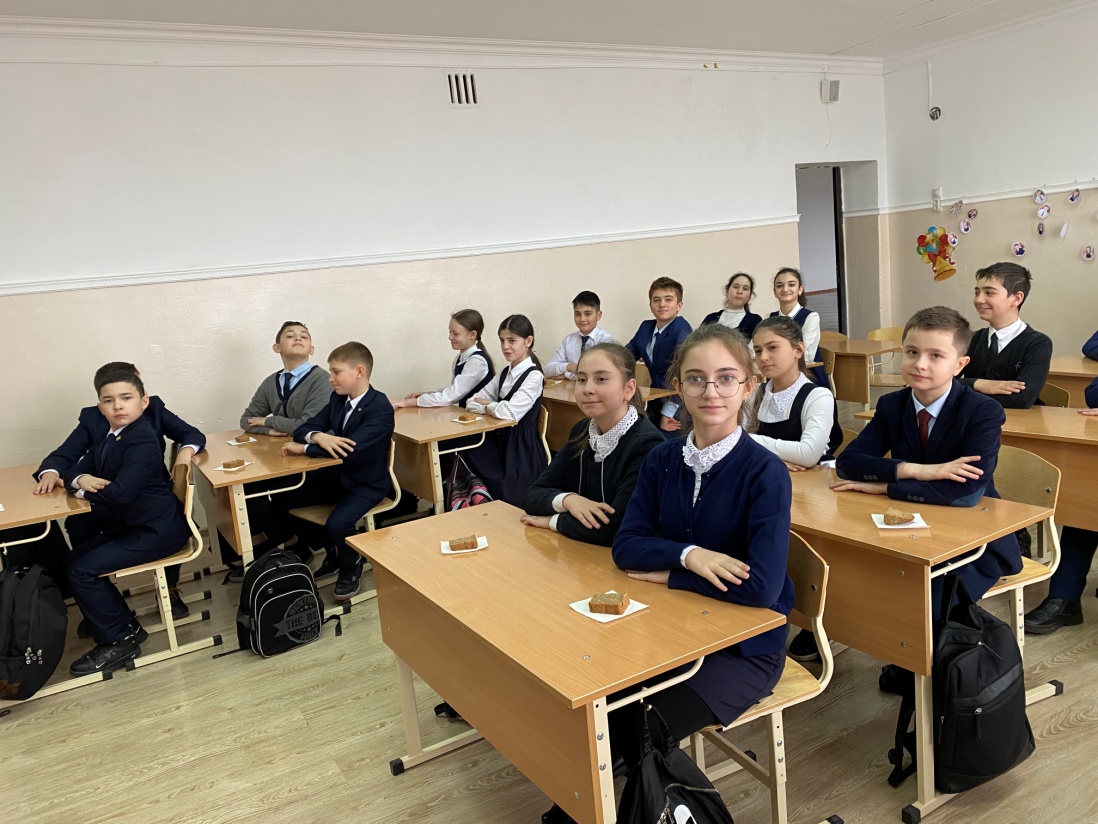 Классный час на тему: «СНЯТИЕ БЛОКАДЫ ЛЕНИНГРАДА».
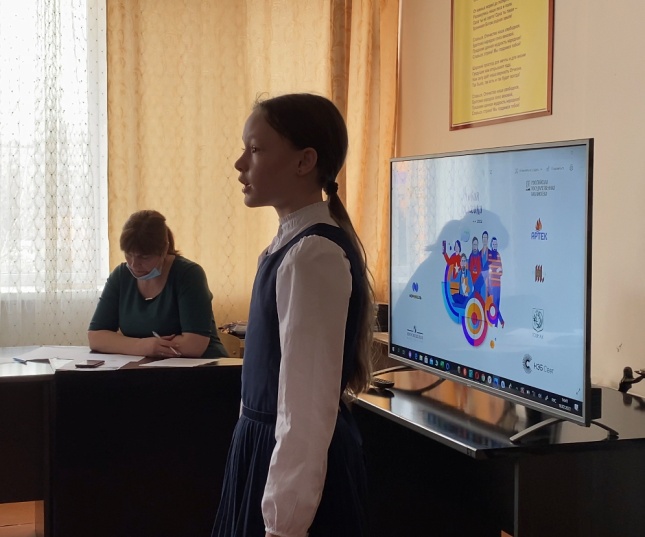 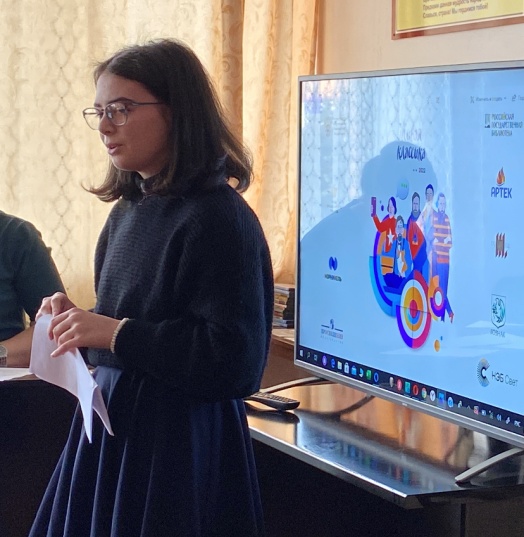 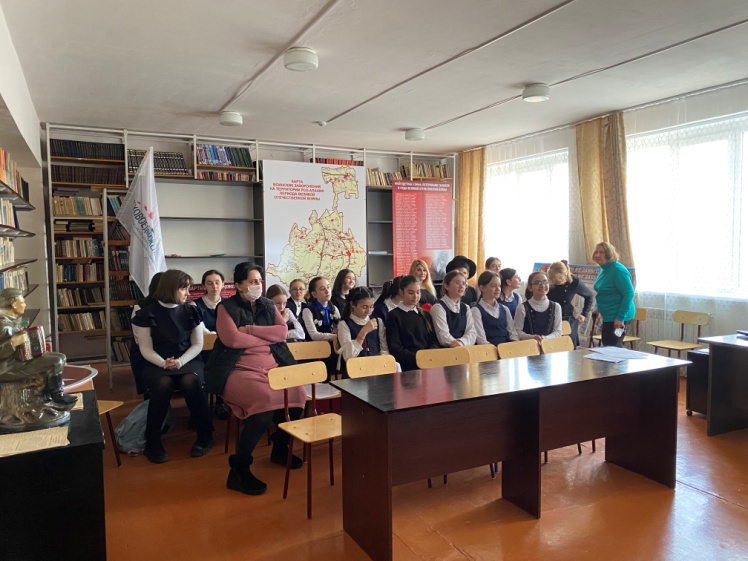 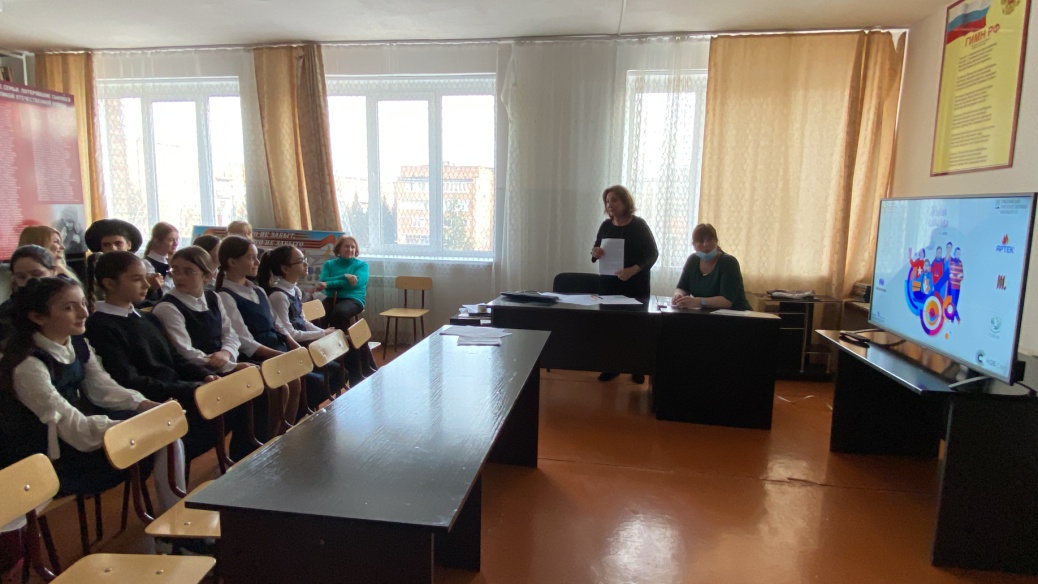 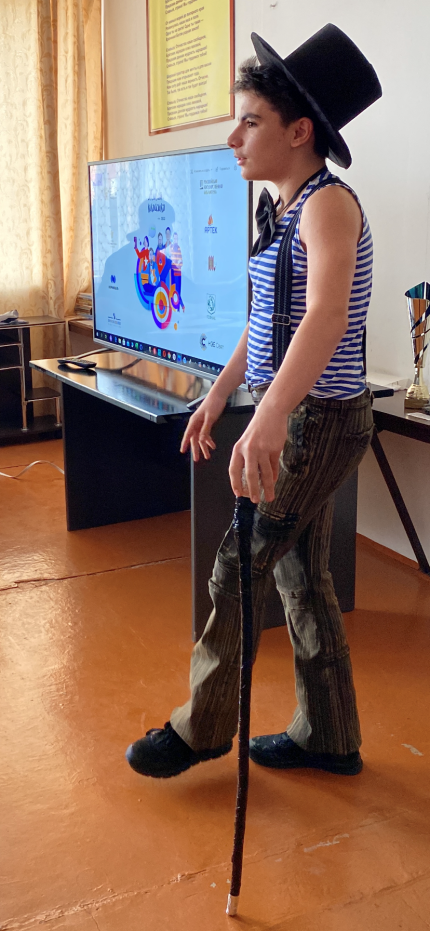 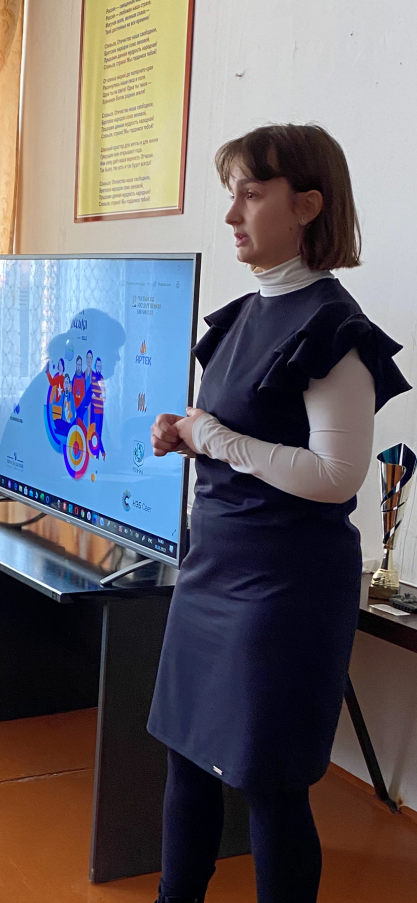 Школьный этап 
Всероссийского конкурса чтецов 
 «Живая классика»
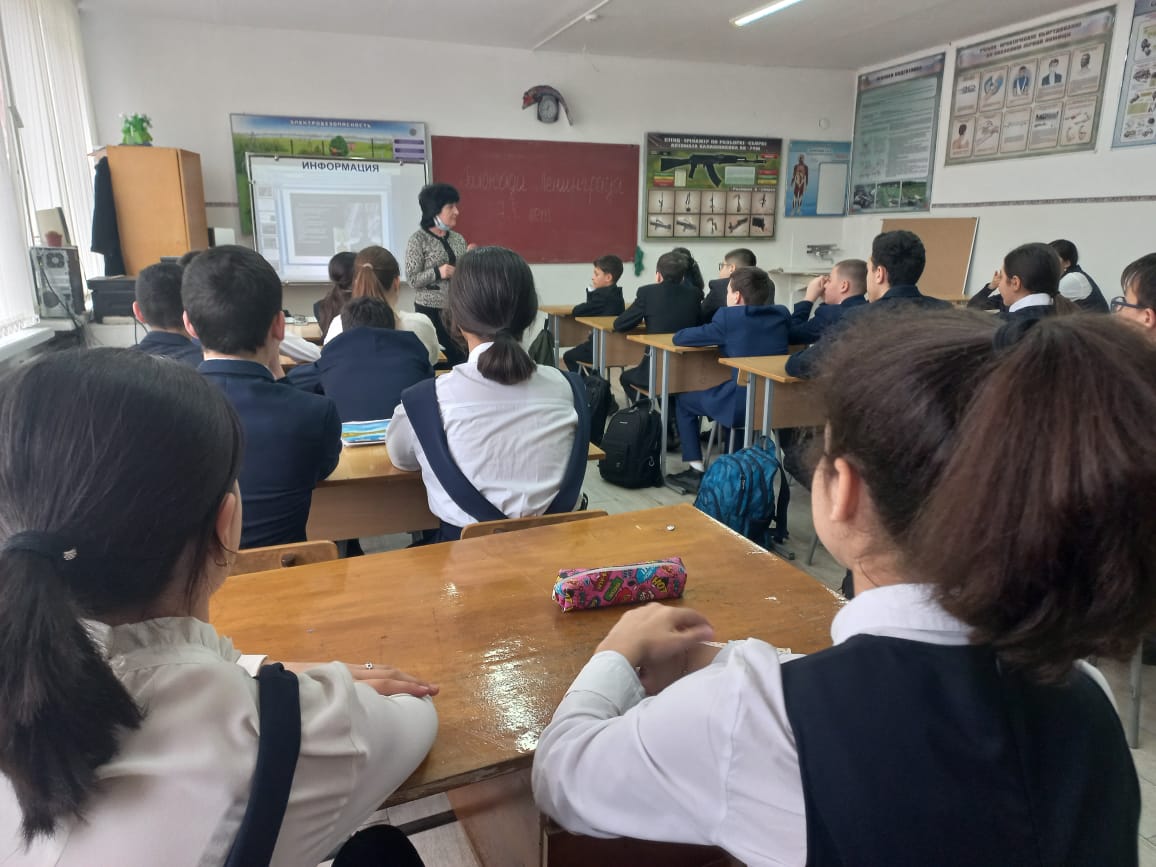 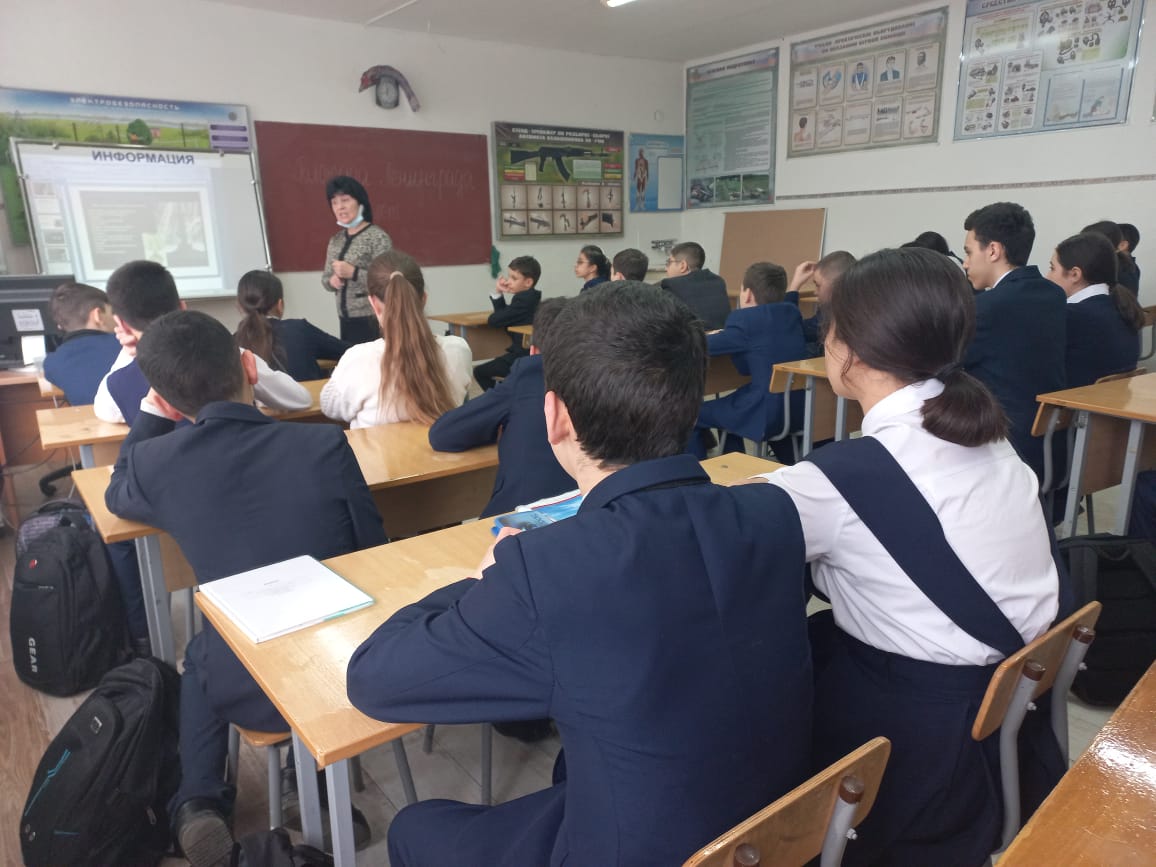 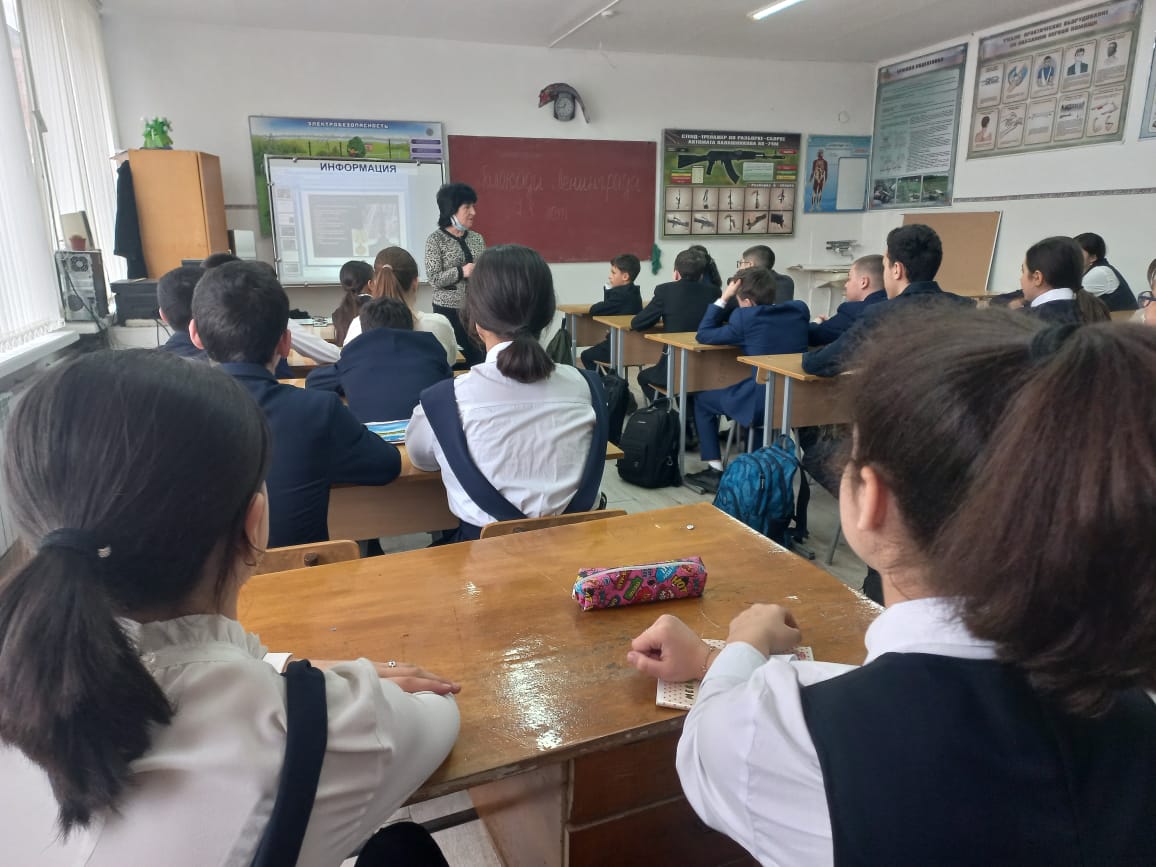 Классный час на тему: «СНЯТИЕ БЛОКАДЫ ЛЕНИНГРАДА»
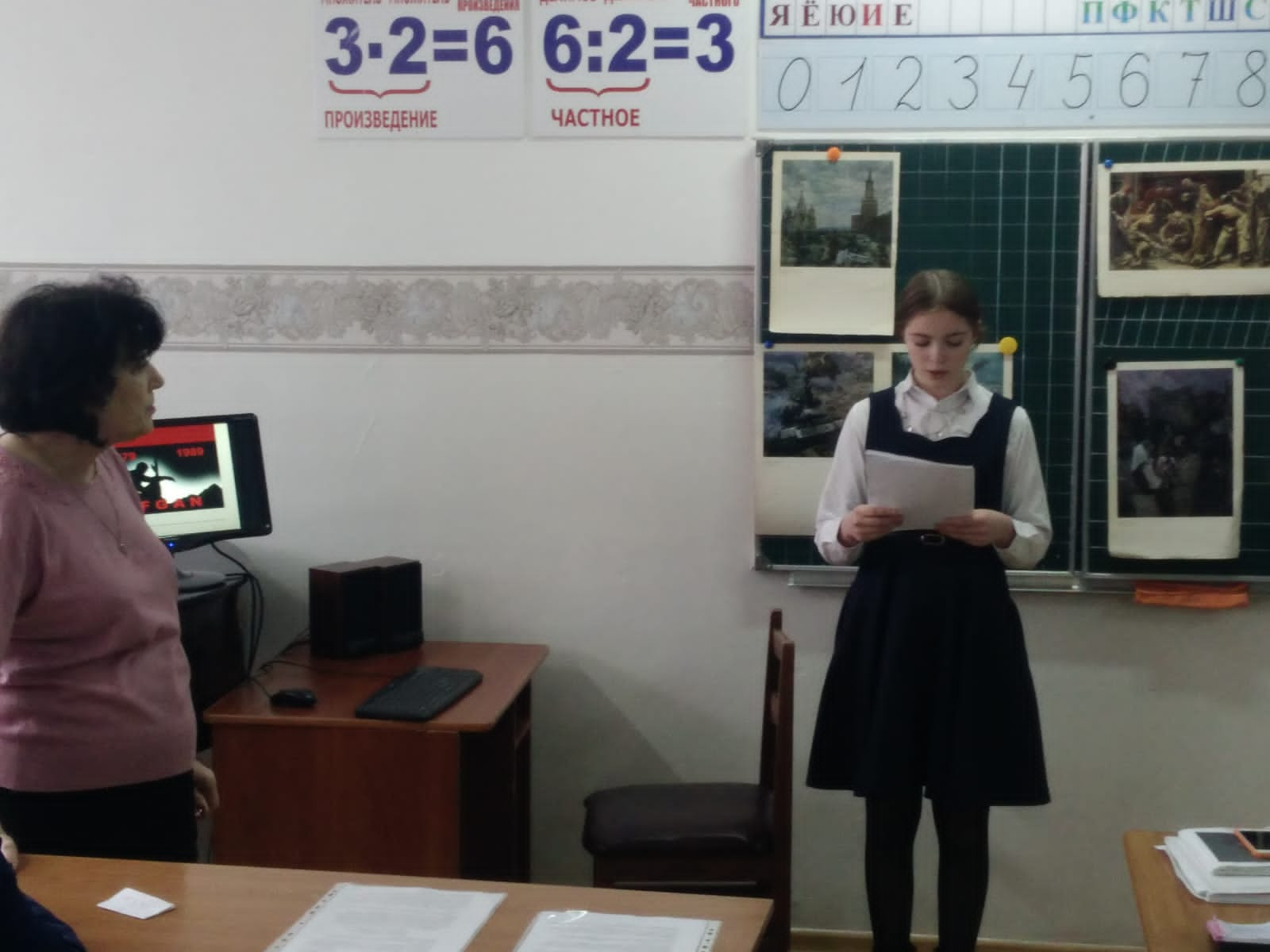 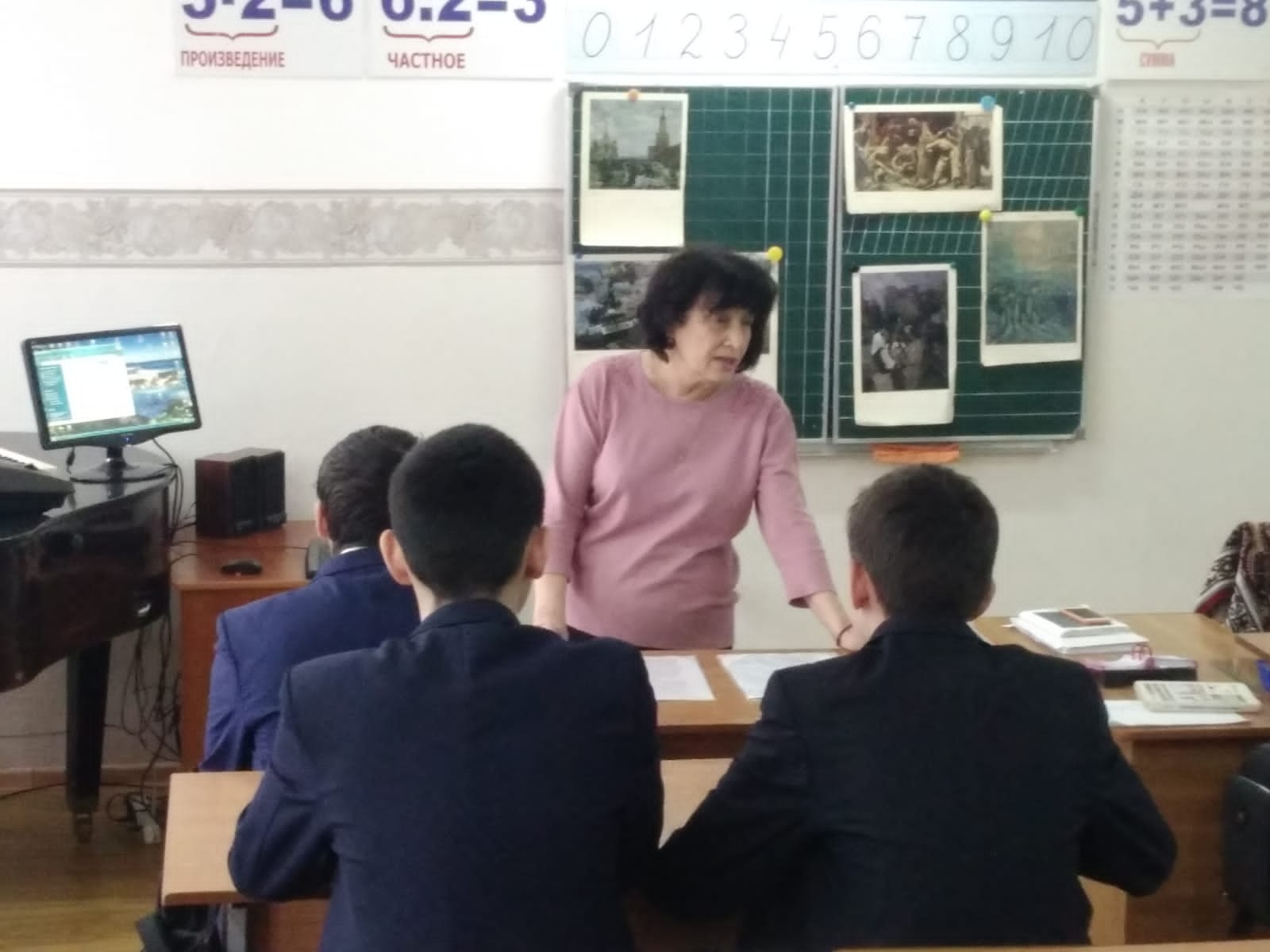 Классный час «Память в наших сердцах»
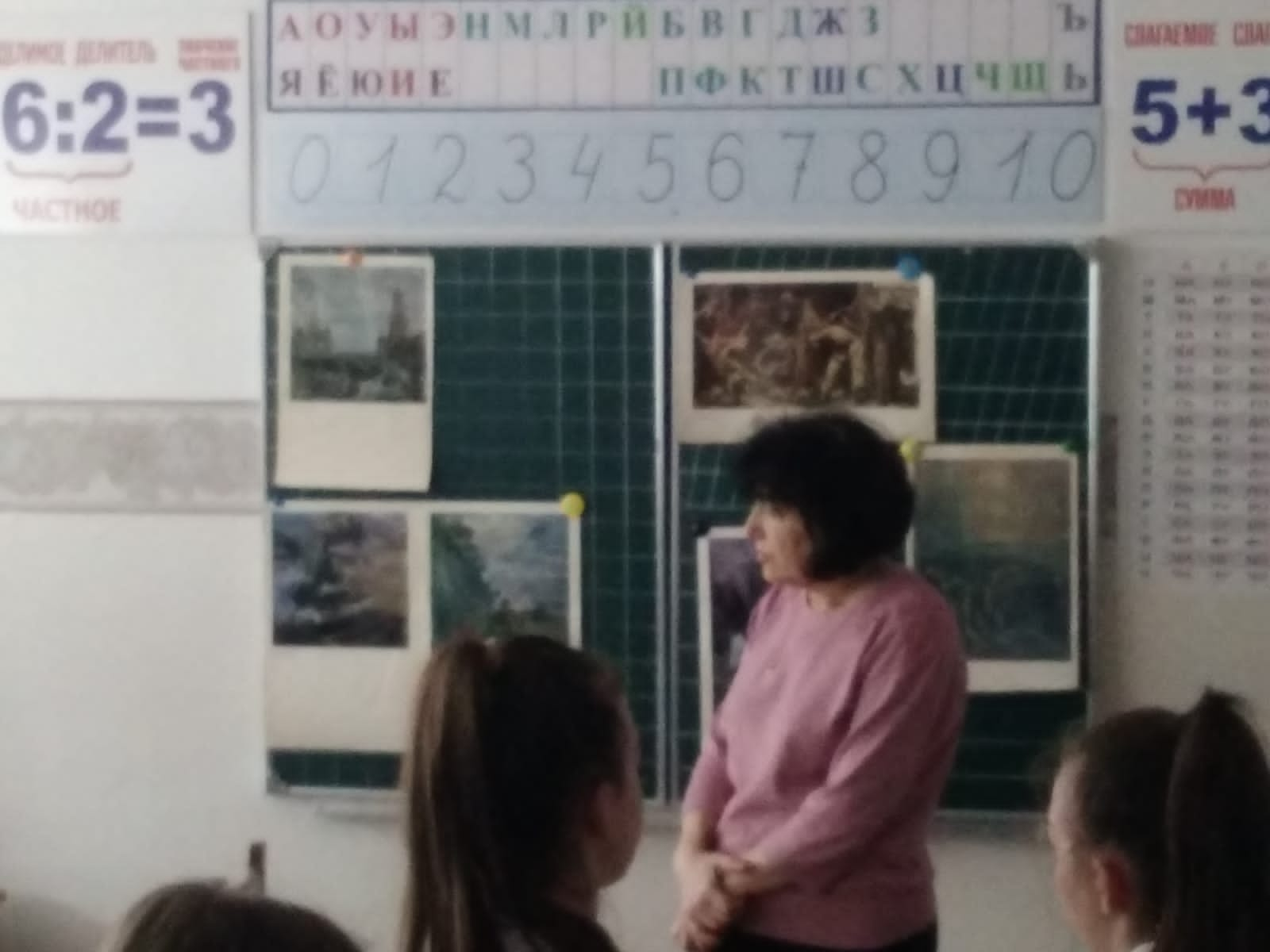 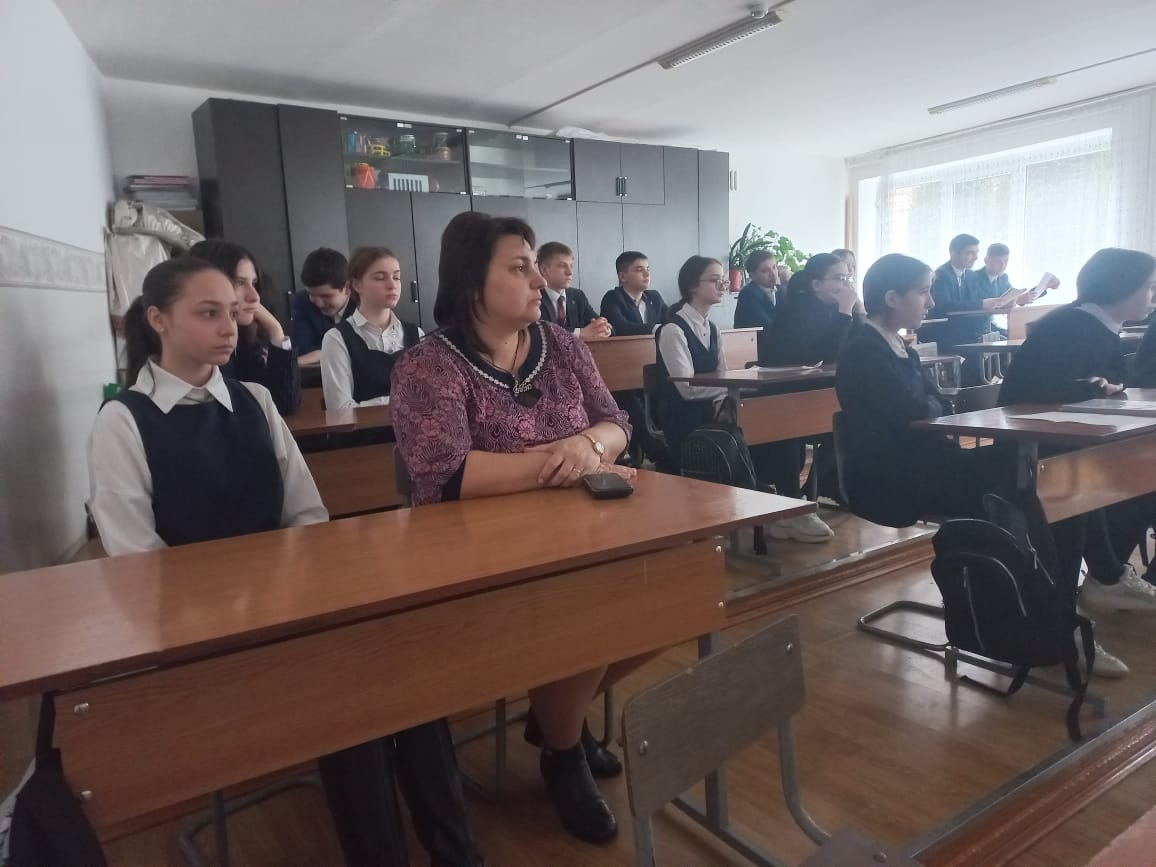 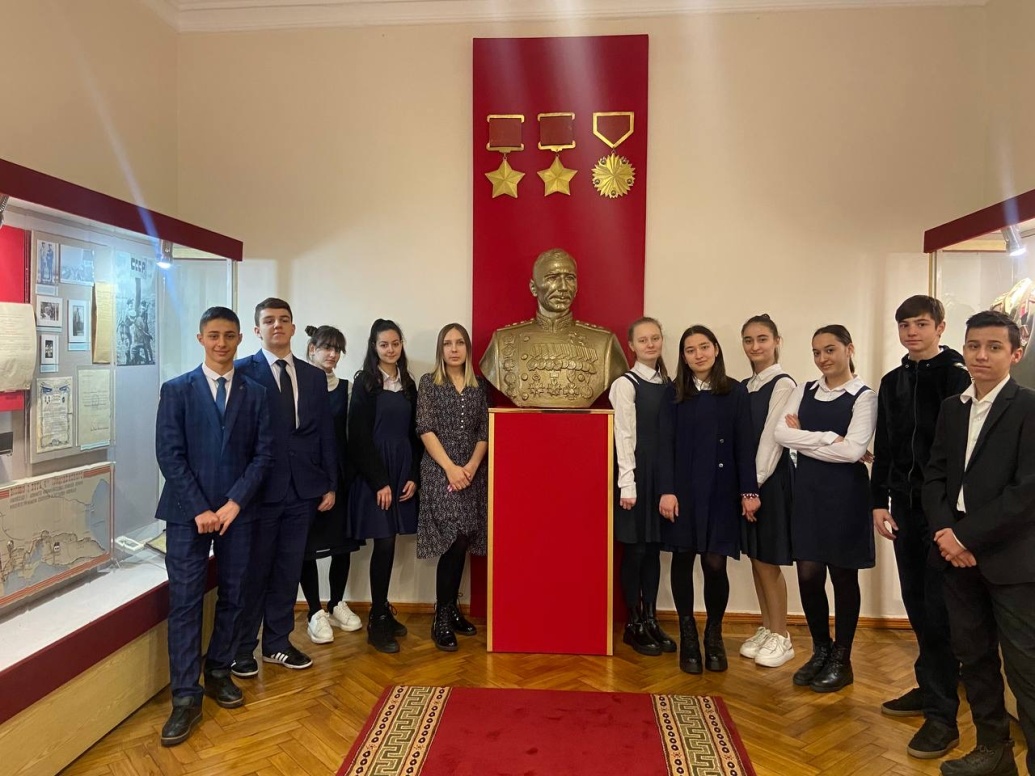 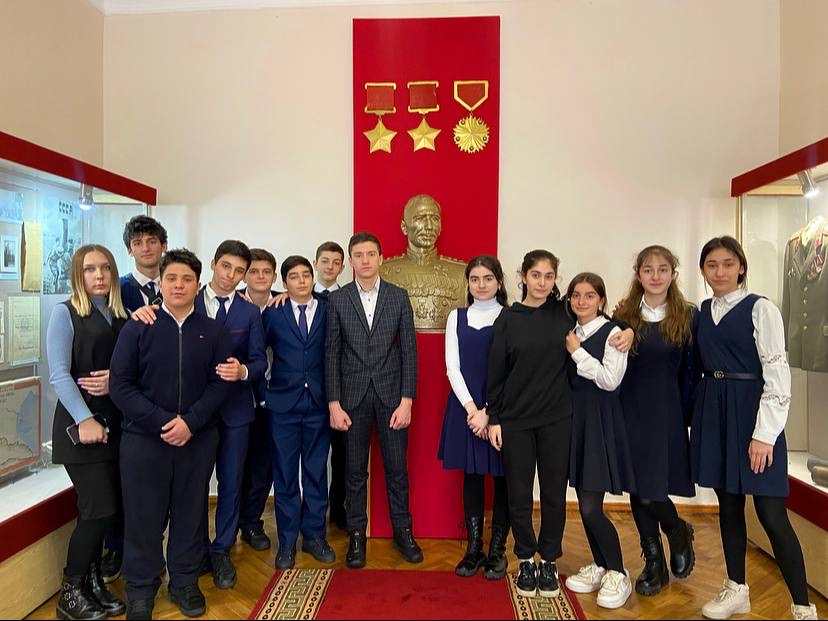 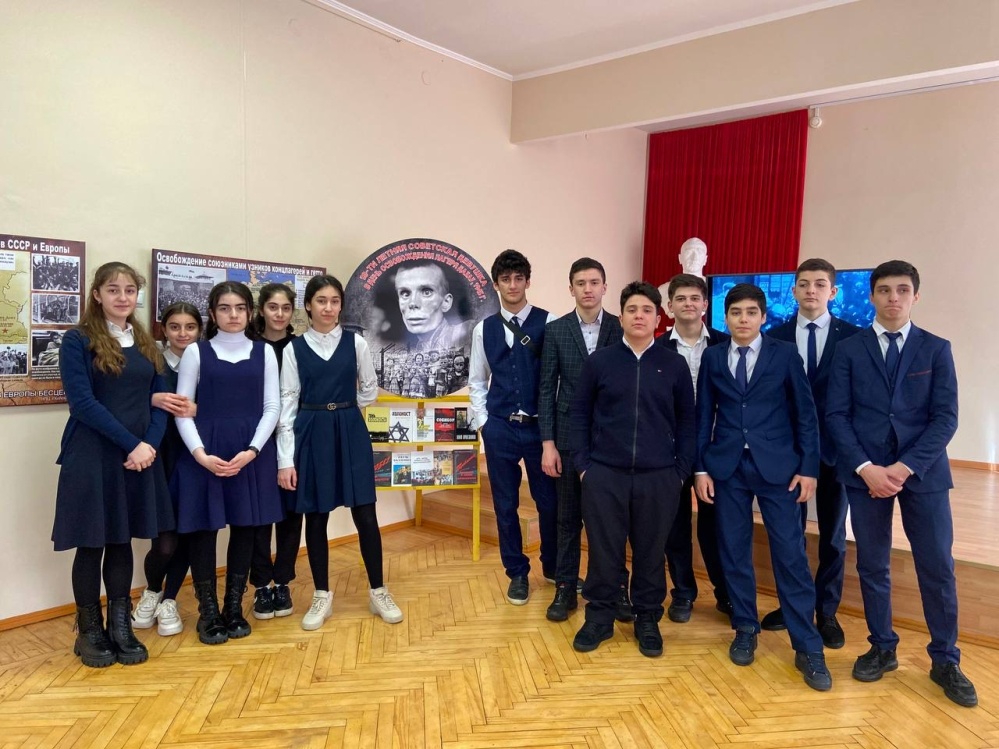 Учителем истории и обществознания Лена Е.С. для учащихся 9 классов было организовано посещения Дома-музея генерала армии И.А. Плиева и выставки «Холокост - нацистская пандемия смерти».
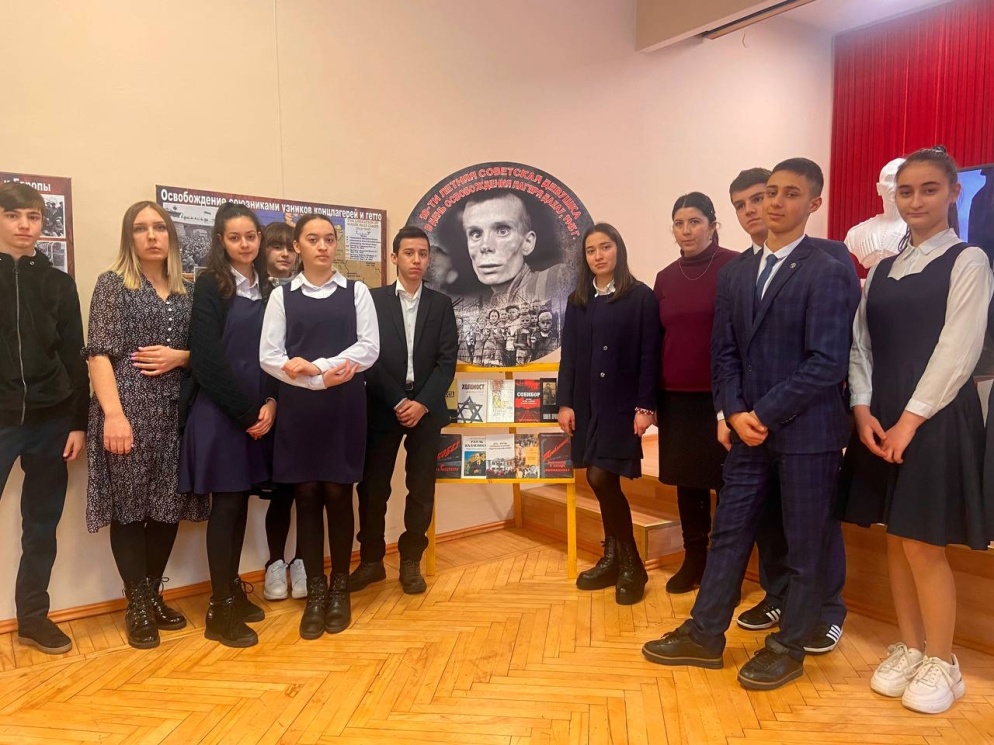 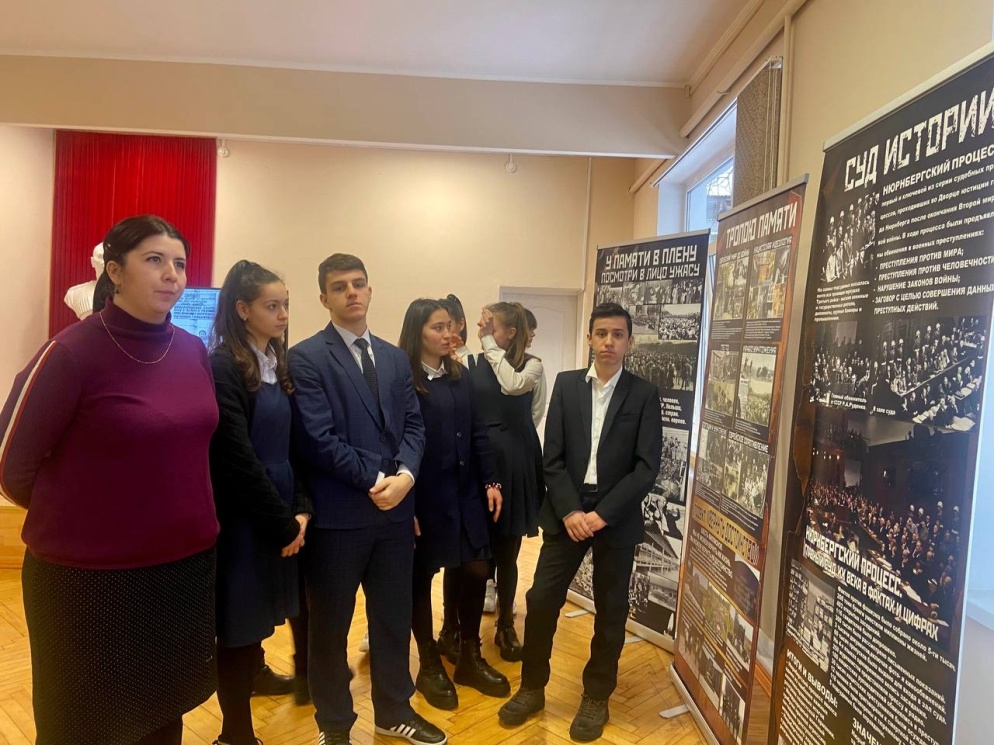 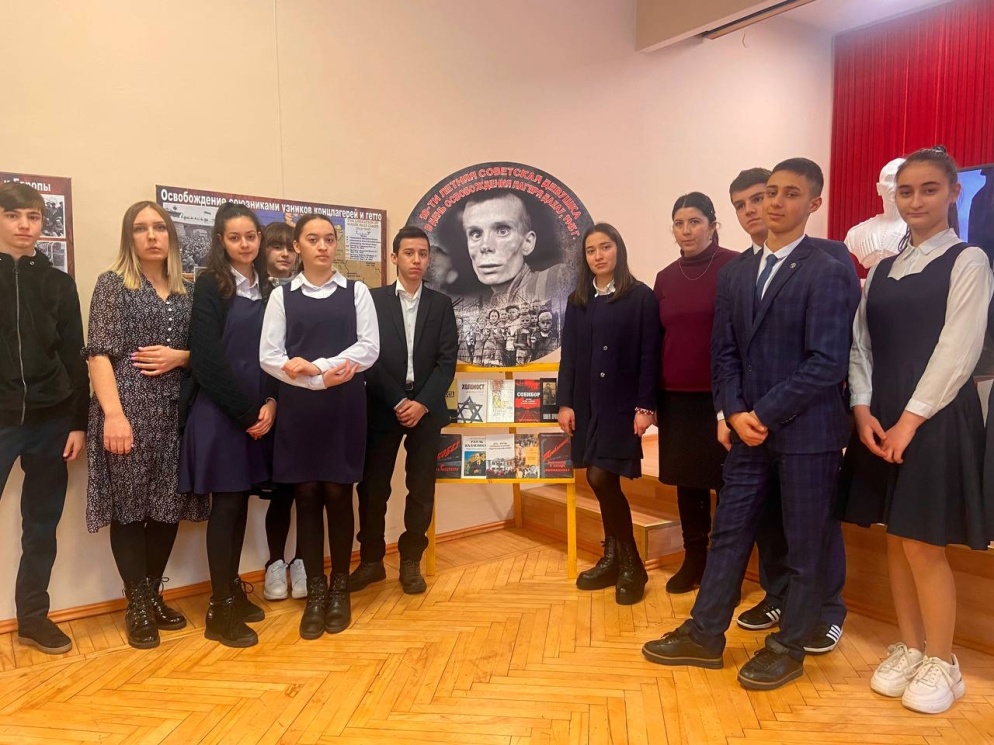 Посещение Дома-музея генерала армии И.А. Плиева и выставки «Холокост - нацистская пандемия смерти».
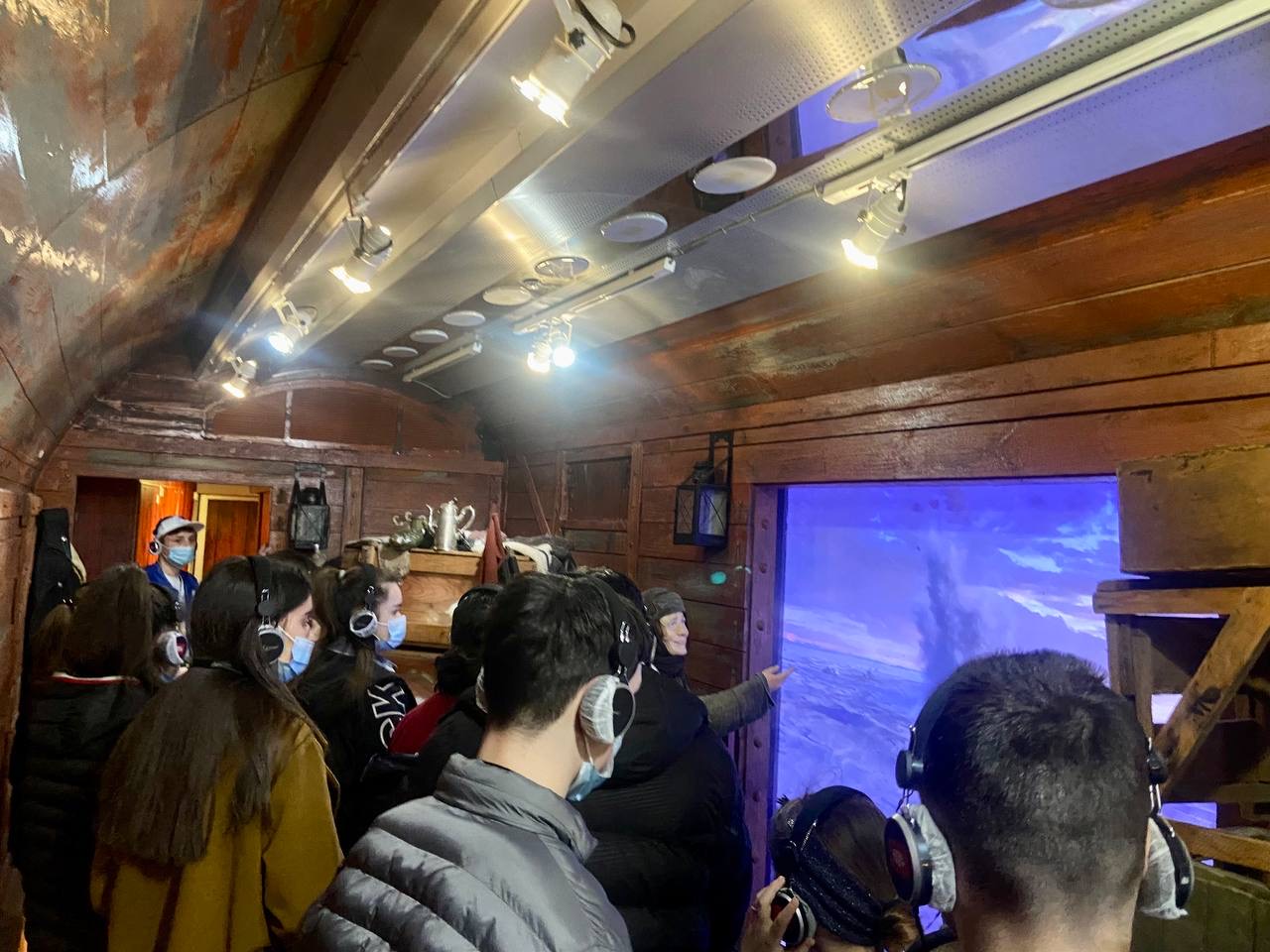 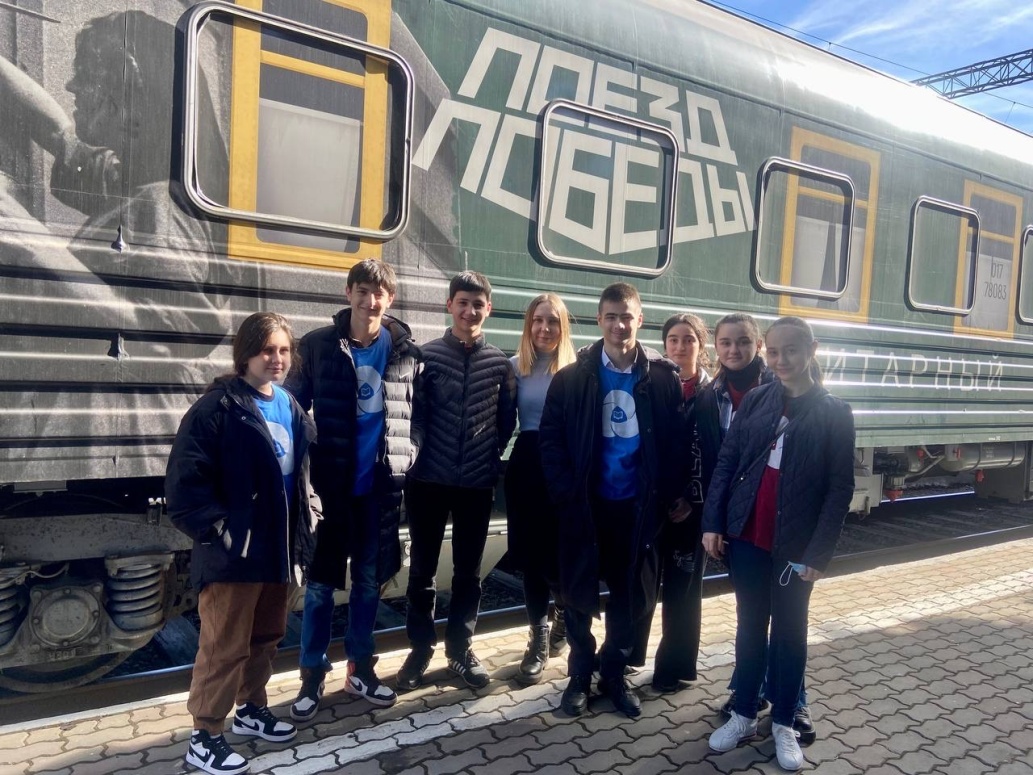 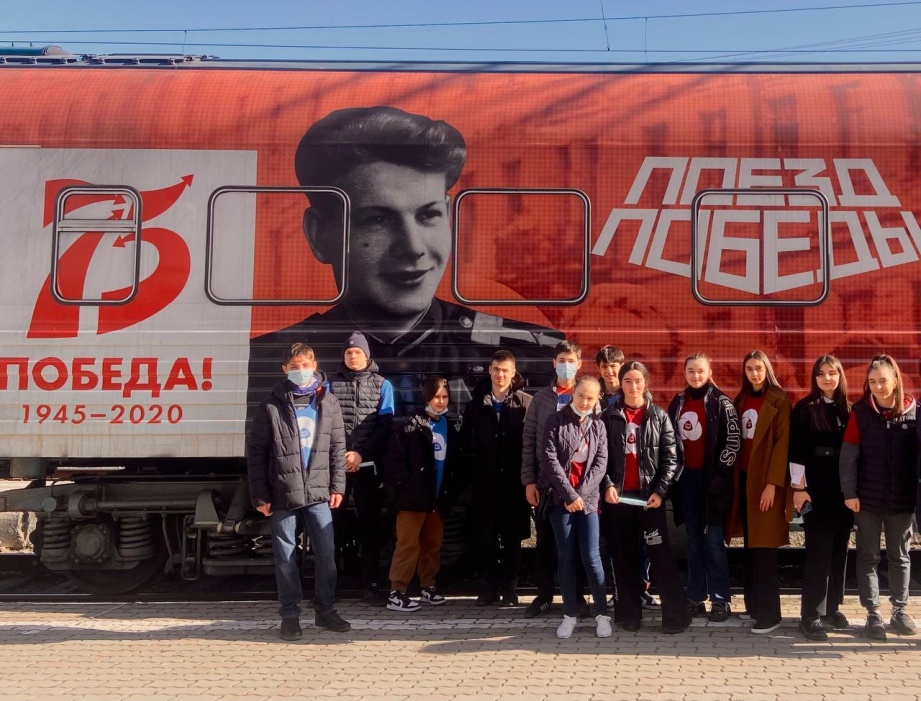 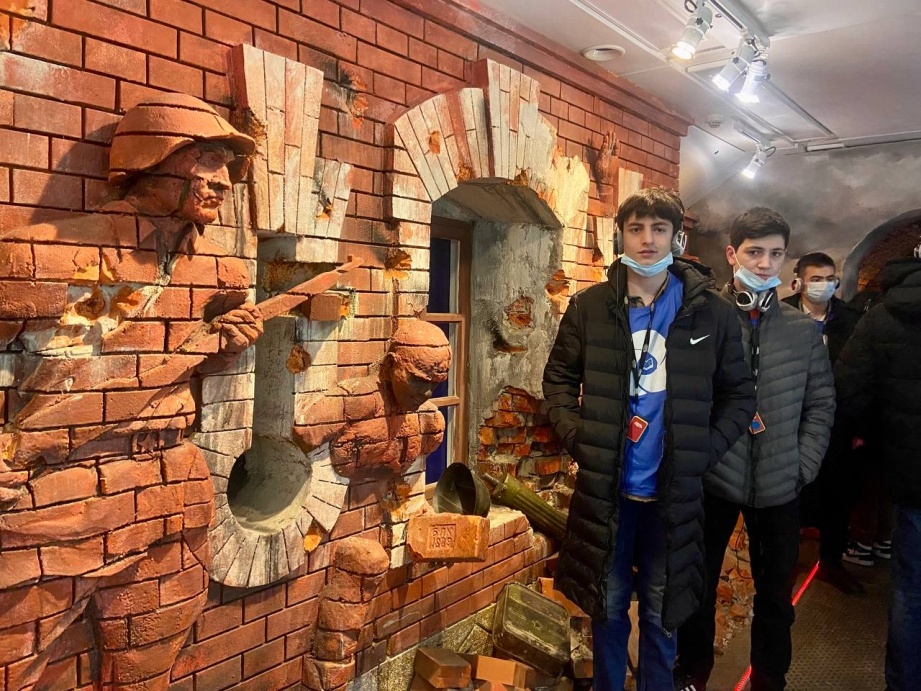 Посещение «Поезда Победы» учащимися 
10«А» класса  с классным руководителем Е.С. Ленц.
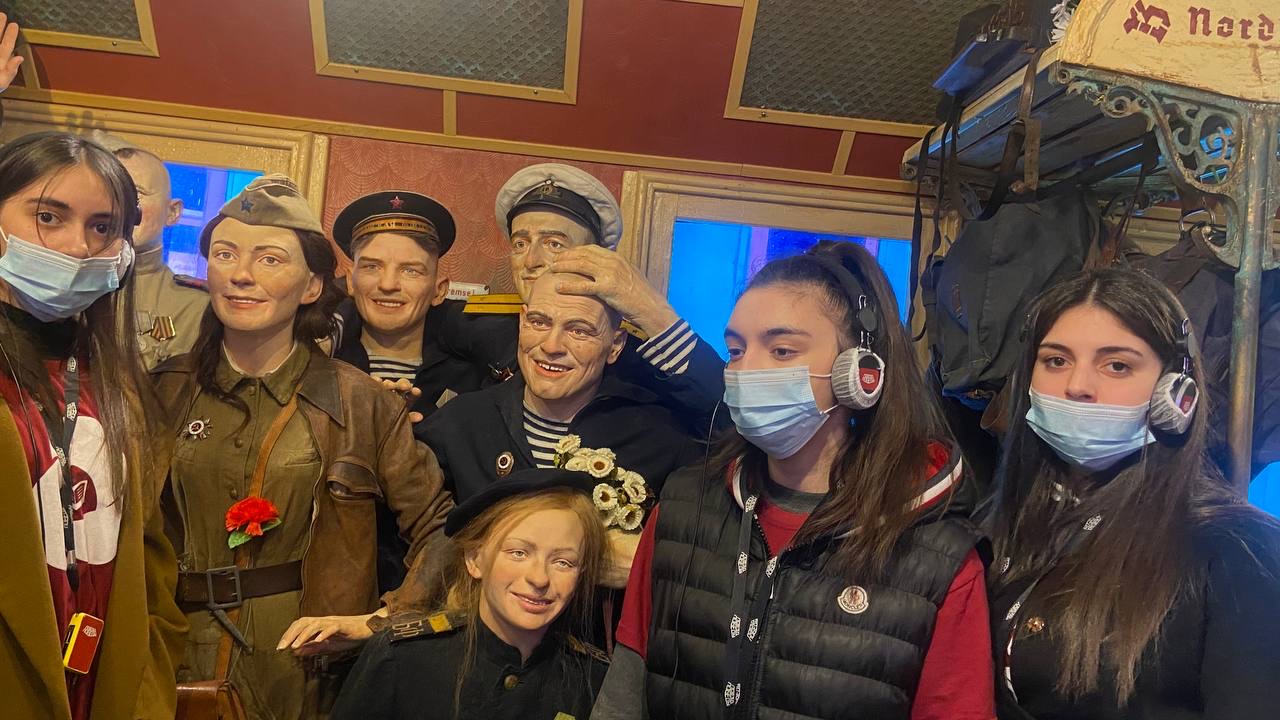 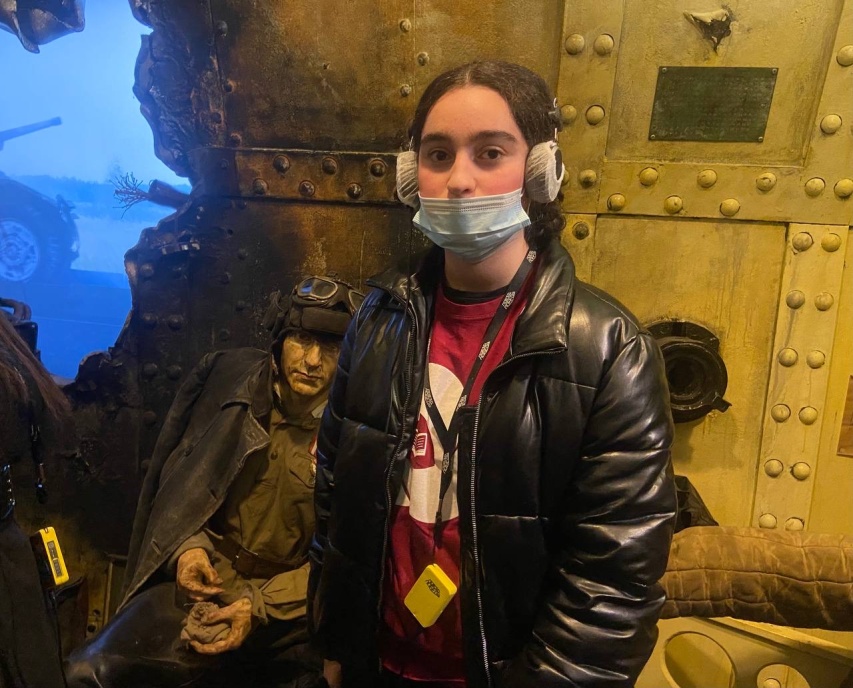 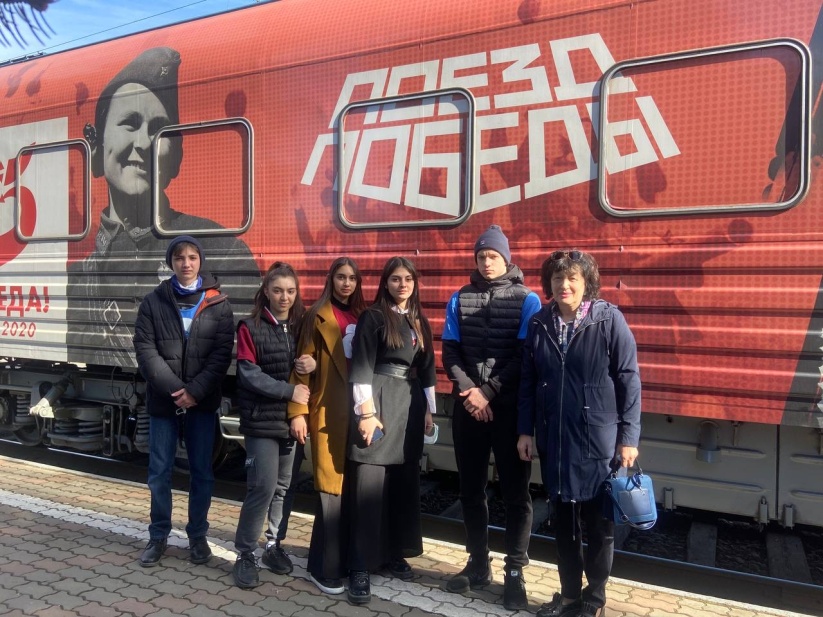 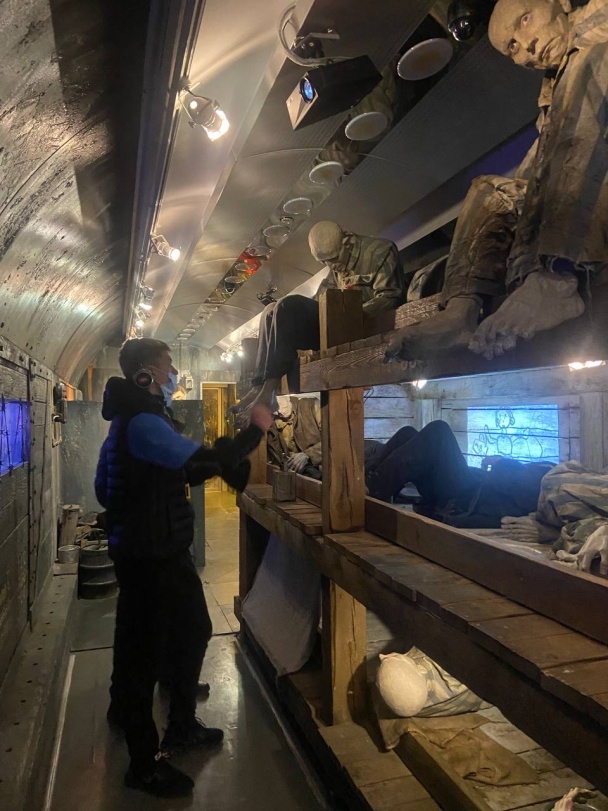 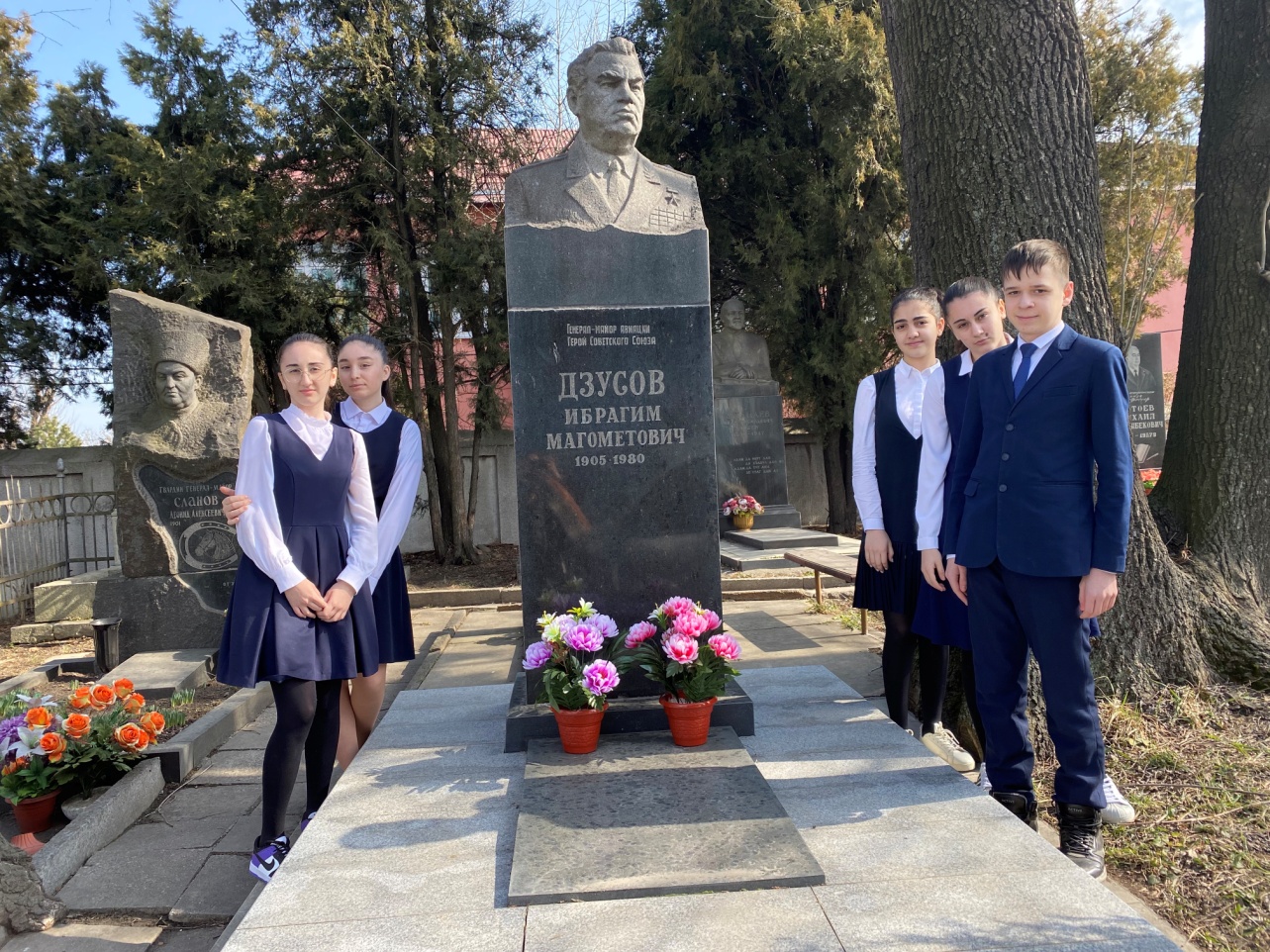 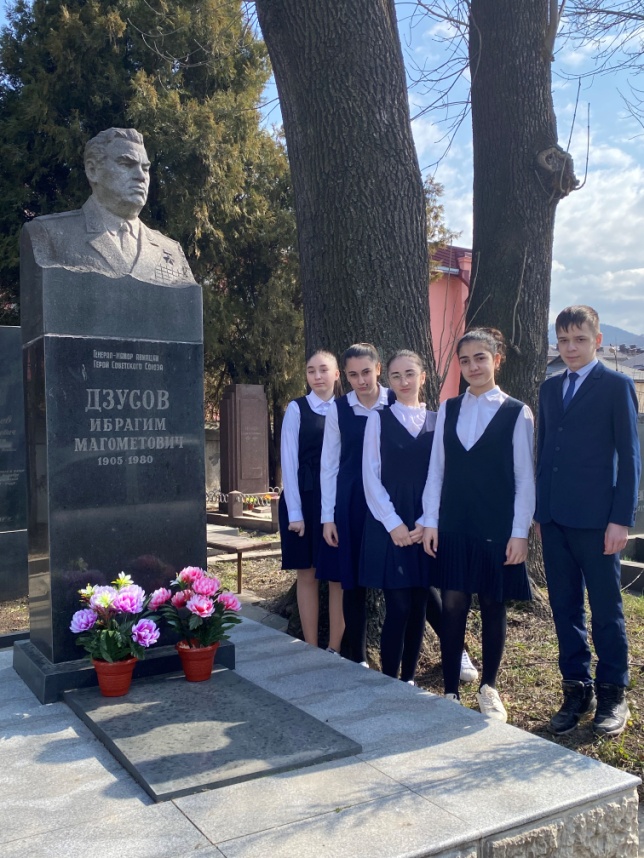 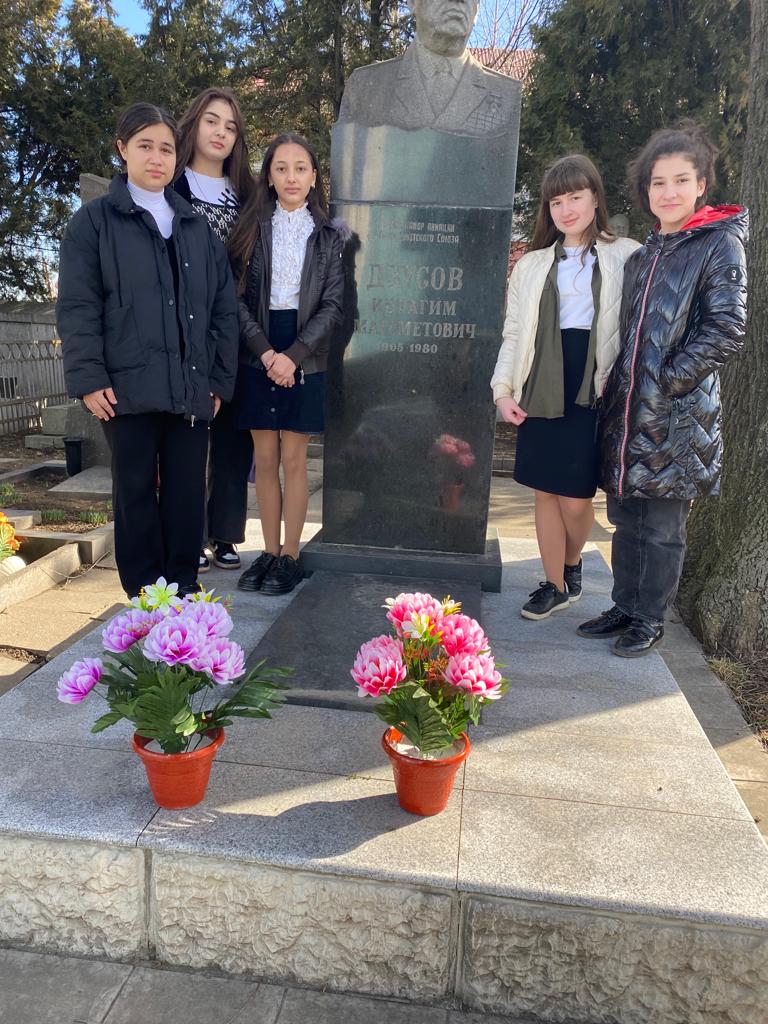 Учащиеся школы на возложении цветов к могиле Героя Советского Союза Ибрагима Магометовича Дзусова.
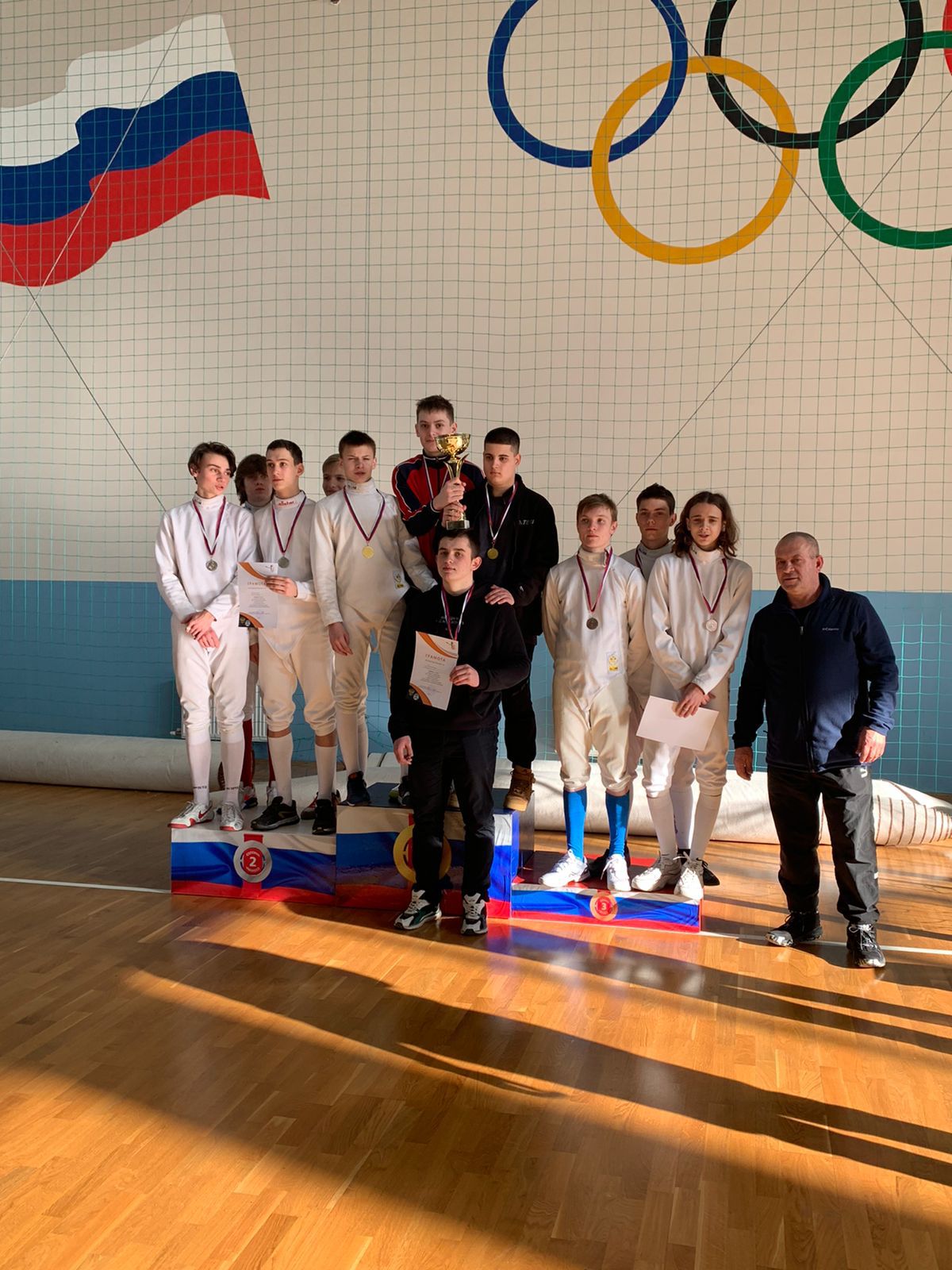 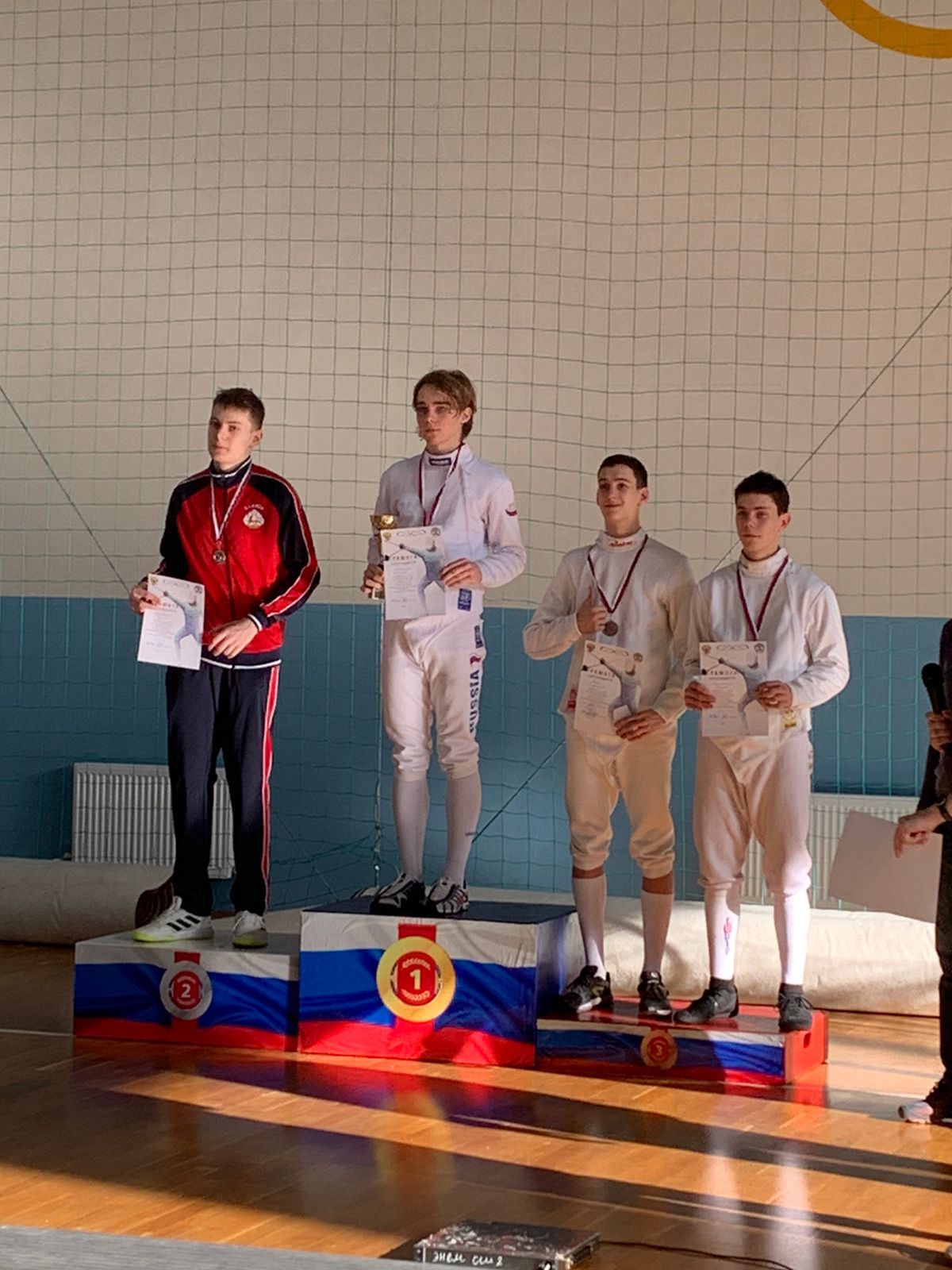 Наши спортивные достижения
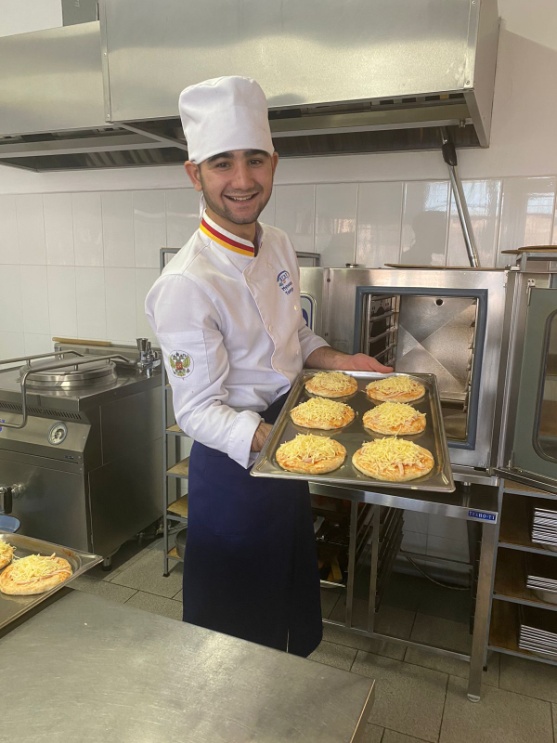 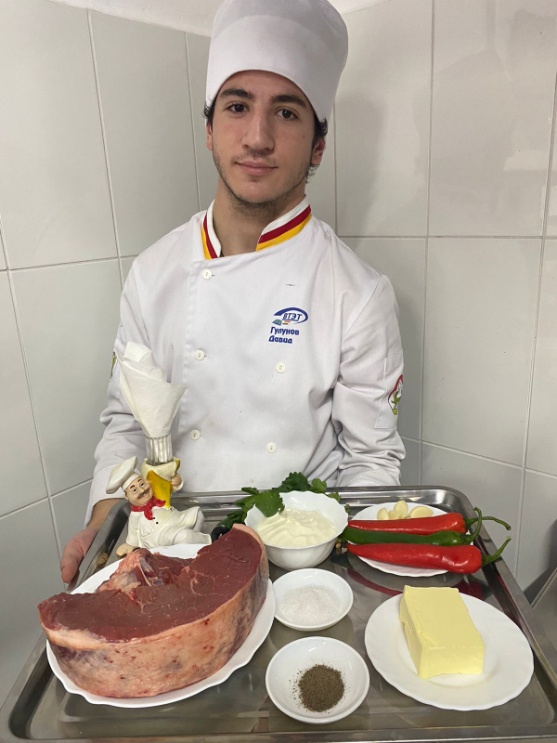 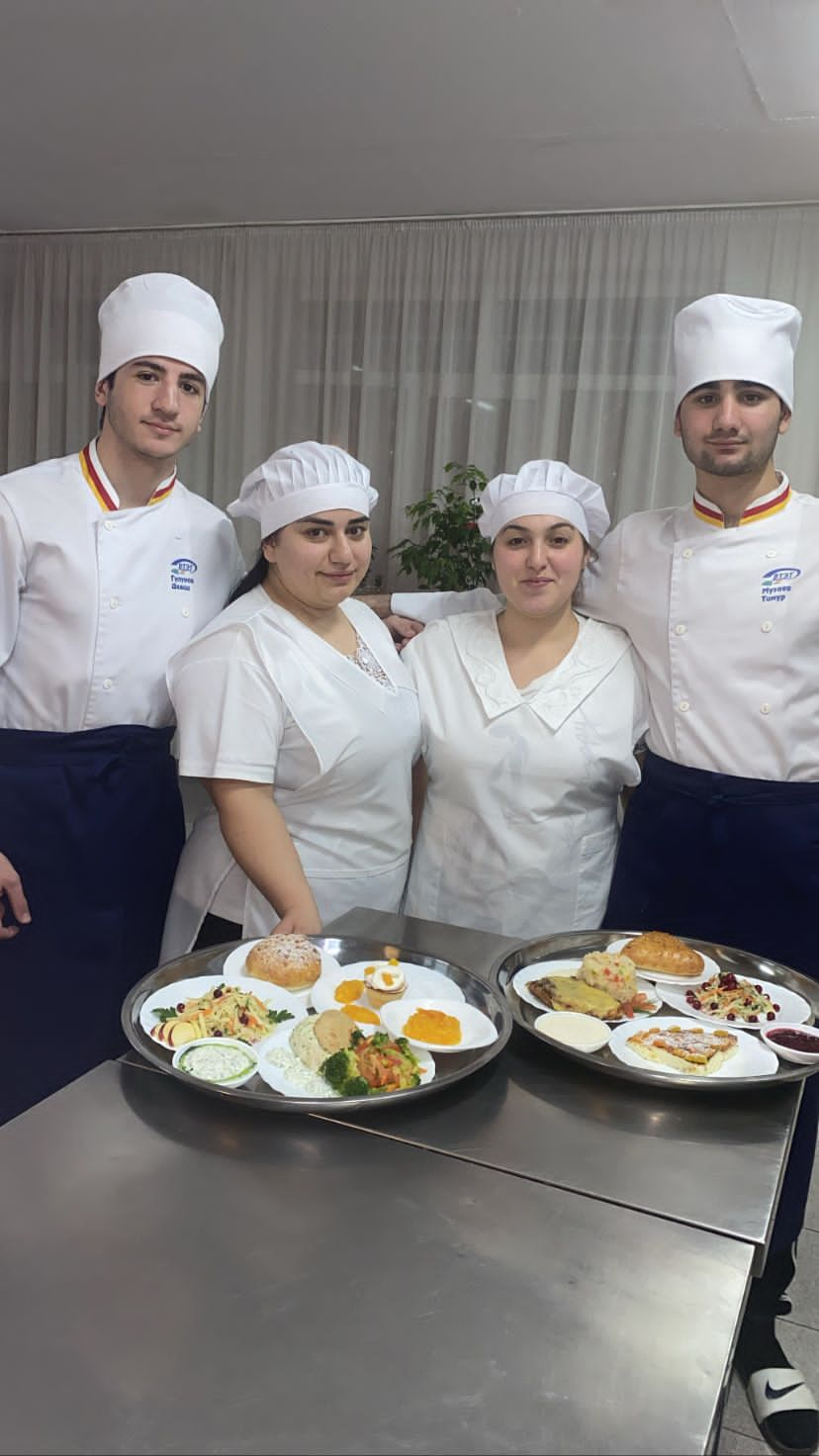 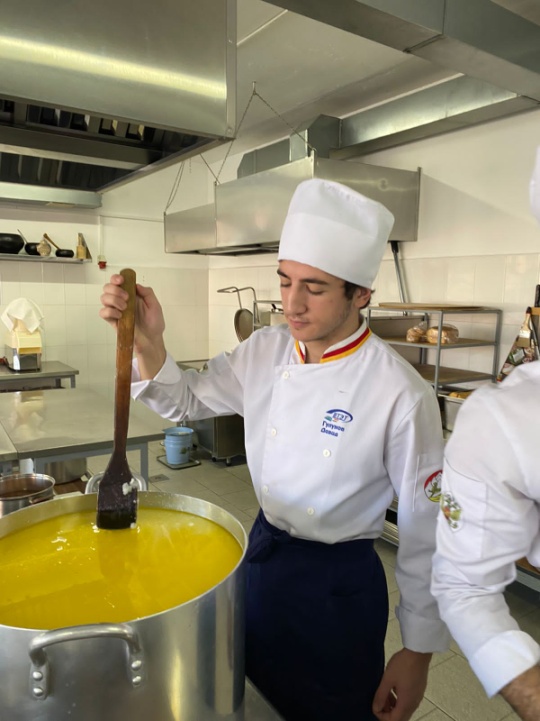 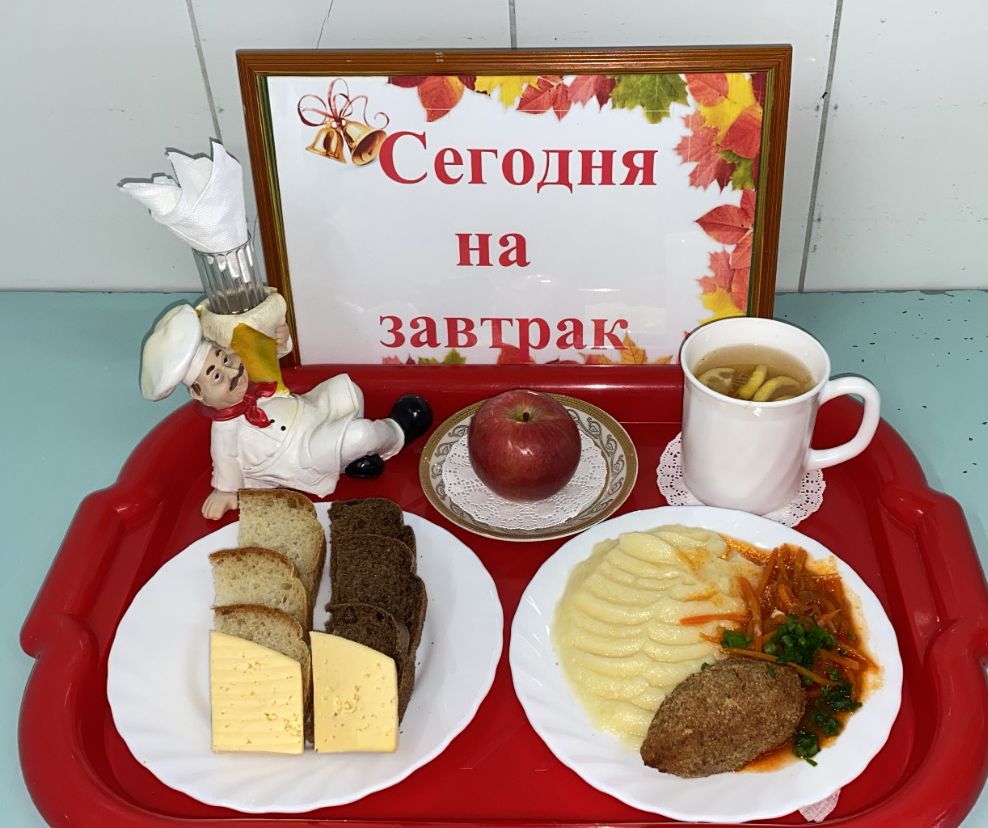 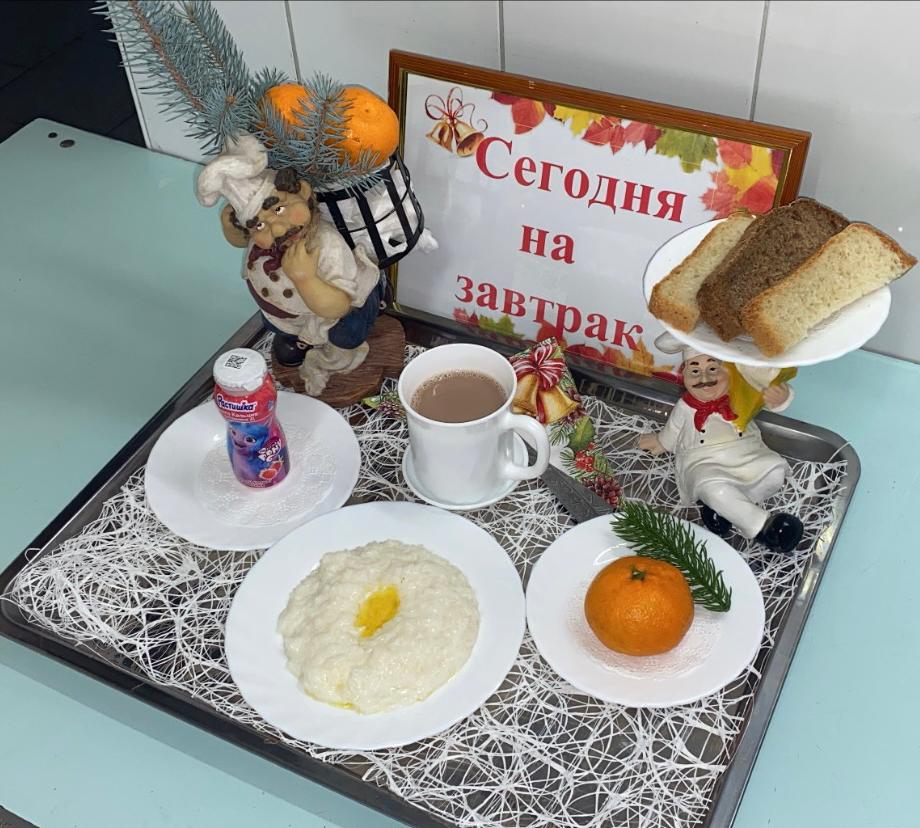 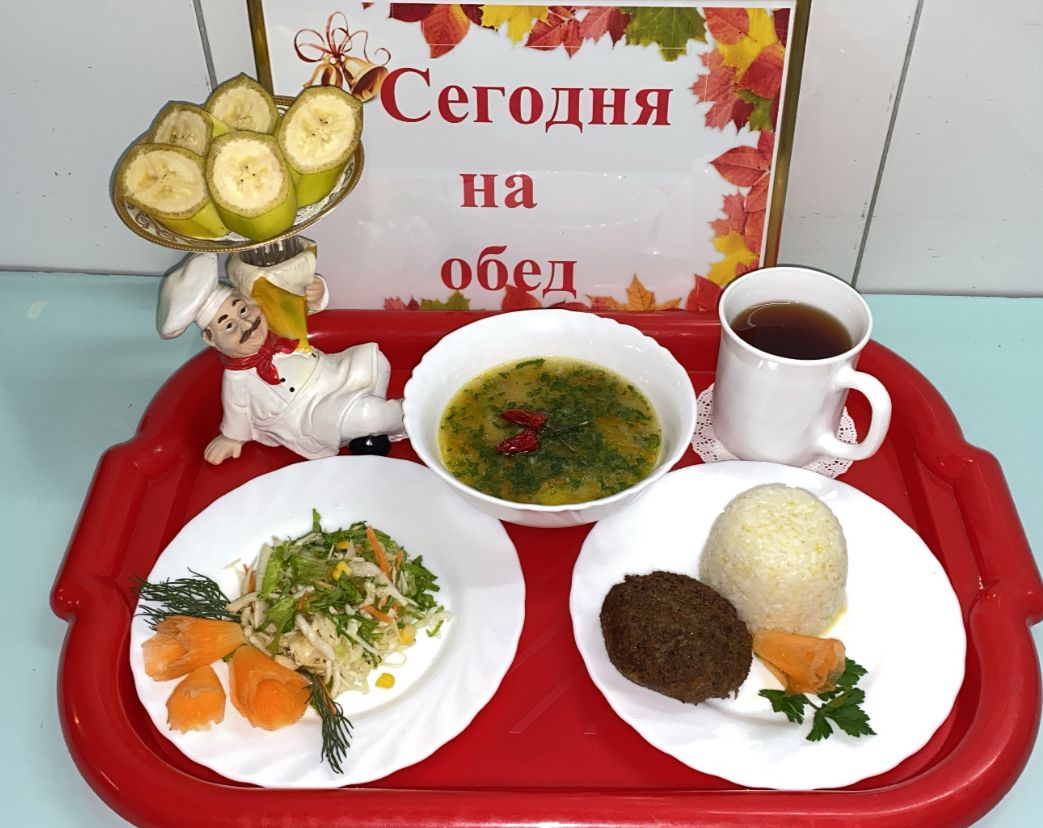 Производственная практика студентов Владикавказского торгово-экономического техникума.